Chov studenovodních ryb
Jiří Patoka
patoka@af.czu.cz
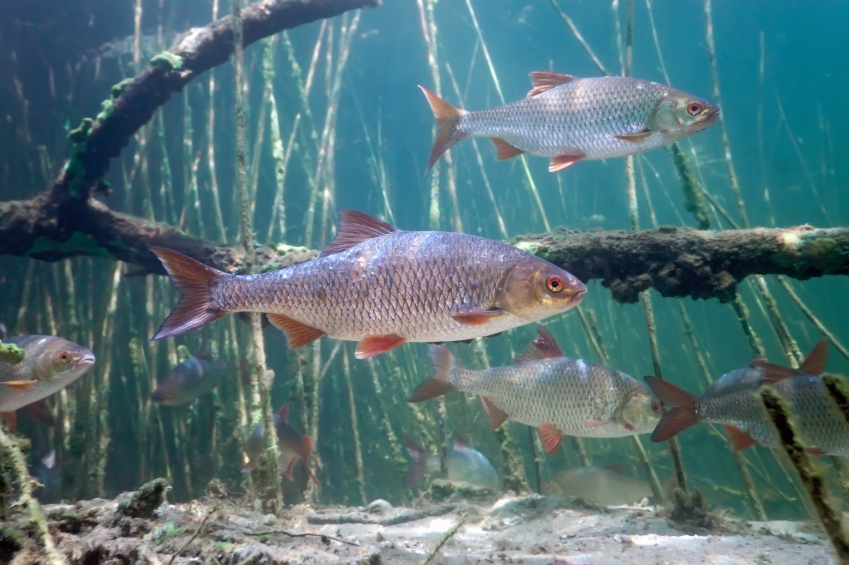 Přednáška č. 13
2023
Co jsou to studenovodní ryby?
Ryby pocházející z mírného klimatického pásma
Sladkovodní
Mořské – nejsou předmětem této přednášky
Sladkovodní studenovodní ryby
 oproti tropickým rybám většinou 	nevýrazně zbarvené
 byly ale vyšlechtěny barevné variety    	a albíni
 druhy z nížinných řek jsou poměrně 	tolerantní k parametrům prostředí
 druhy z horských potoků jsou velice 	náročné na kyslík, pH a nesnáší vyšší 	teplotu vody
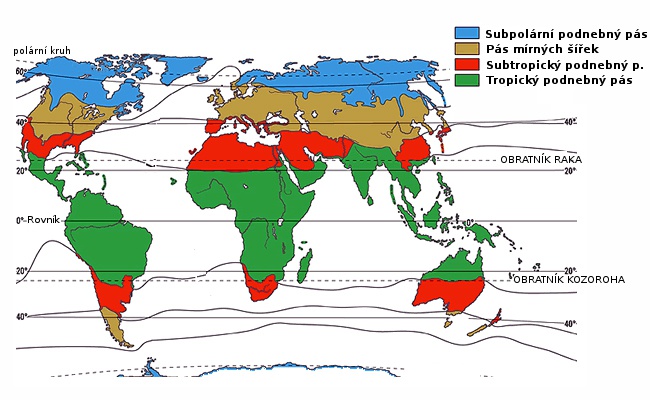 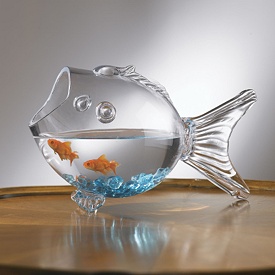 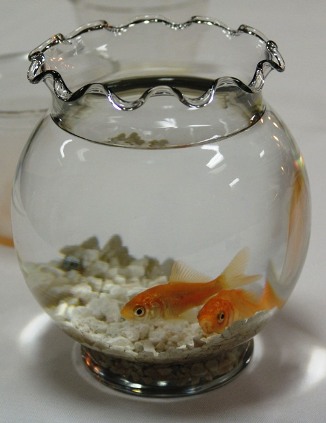 Chov v akváriích
Celoroční chov je problematický:
Většina chovaných studenovodních ryb dorůstá velké velikosti
Některé kaprovité ryby ryjí v substrátu a neustále kalí vodu
Kaprovité ryby požírají vodní rostliny
Dravé ryby potřebují dostatek živé potravy
V letních měsících se obtížně udržuje nižší teplota vody
Pro akvarijní chov jsou nejvhodnější karasi zlatí (Carassius auratus) neboli „závojnatky“ - odchované v teplé vodě v JV Asii
Naprosto nevhodné jsou skleněné koule – malá plocha hladiny na difuzi kyslíku, zkreslené vizuální vjemy, malý objem, žádná akvarijní technika

V akváriích se mohou zimovat ryby z mělkých zahradních jezírek, kde hrozí promrznutí celého vodního sloupce

Rybáři přechovávají v akváriích nástražní rybky
např. hrouzky (Gobio), střevličky východní (Pseudorasbora parva) apod.
Public art – umění ve veřejném prostoru
Telefonní budky přeměněné na nádrž pro chov karasů (Singapur)
Nevhodné prostředí – růst řas, obtížně udržovatelná hygiena, malá plocha na difuzi kyslíku, přehřívání, hustá obsádka, rušení lidmi       	  stres, mortalita
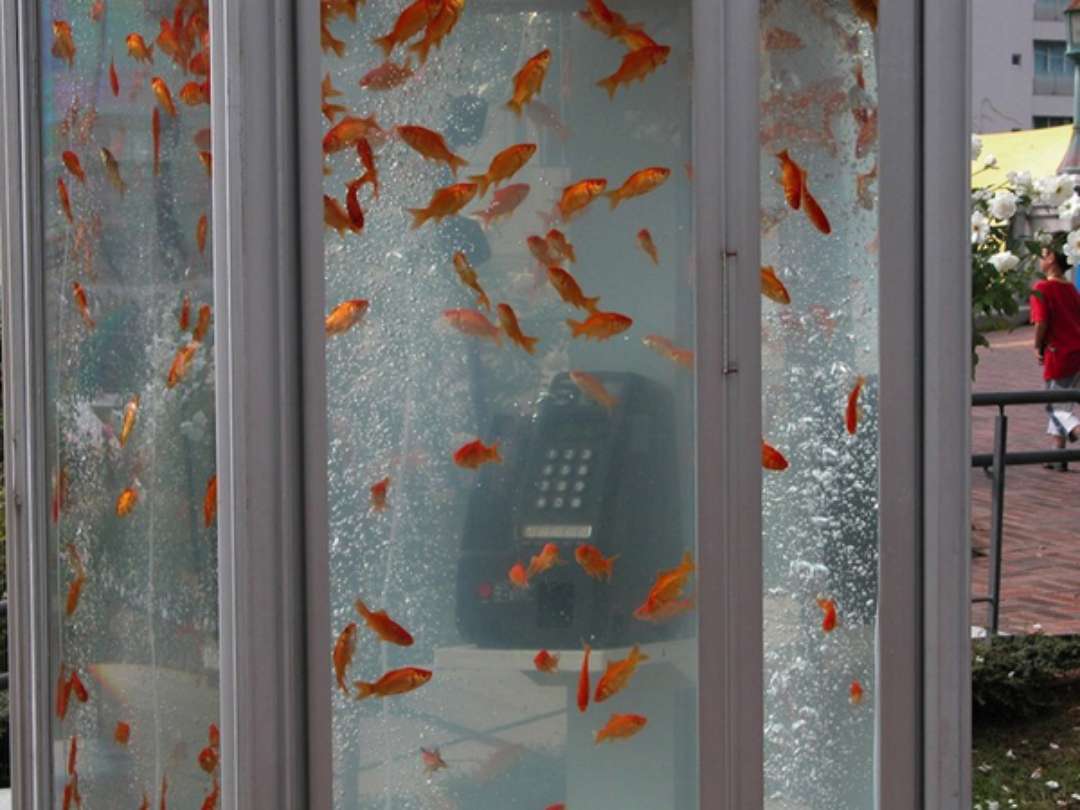 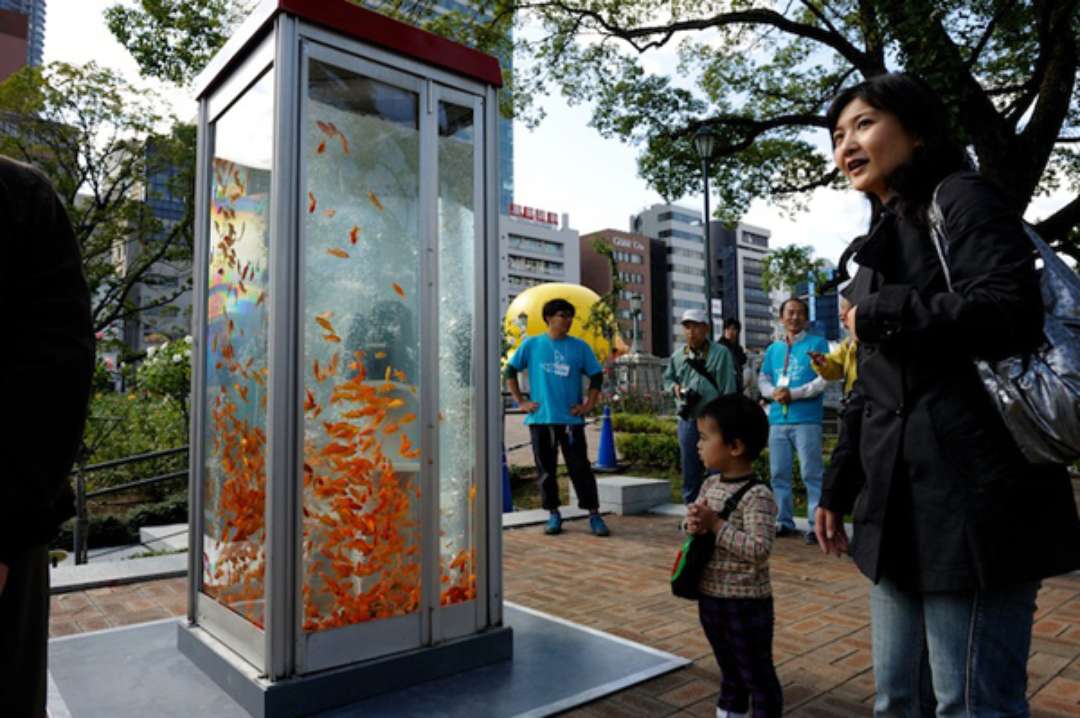 Fishpond City Xi’an (Čína, 2013)
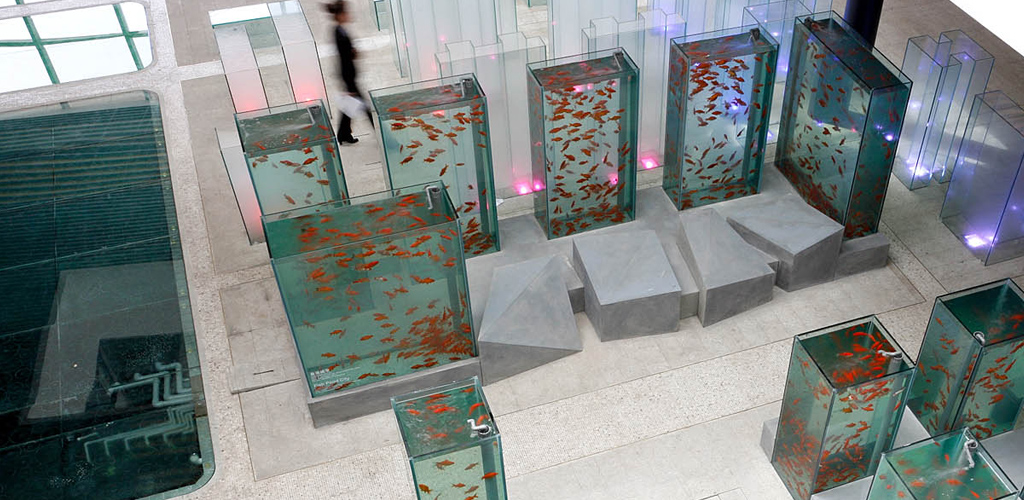 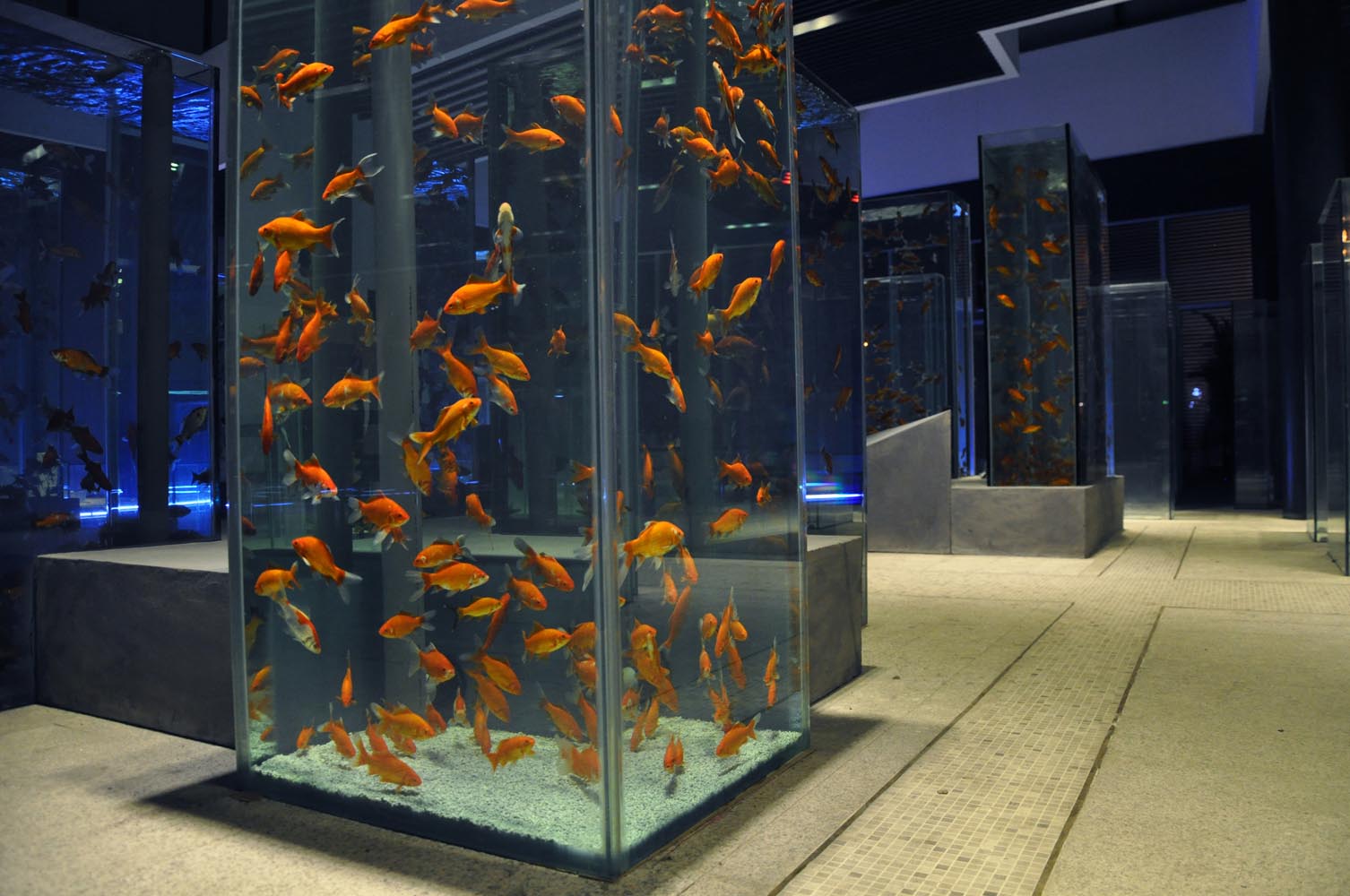 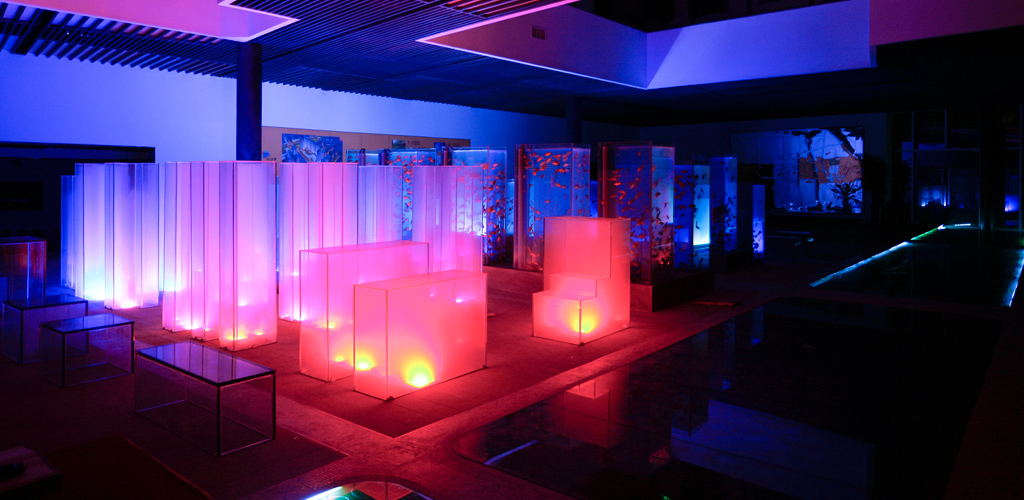 1500 zlatých karasů
56 akvárií
8300 l vody
3400 l objem filtrů
29 ks LED osvětlení
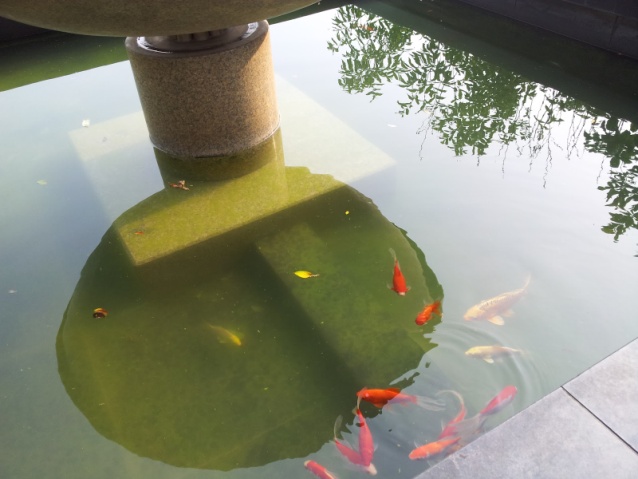 Chov v kašnách
Barevné variety menších druhů ryb
Atrakce pro turisty, ale vhazování mincí, odpadků
Chov možný od jara do podzimu, na zimu se ryby musí přemístit
Malé kašny - nevhodné prostředí
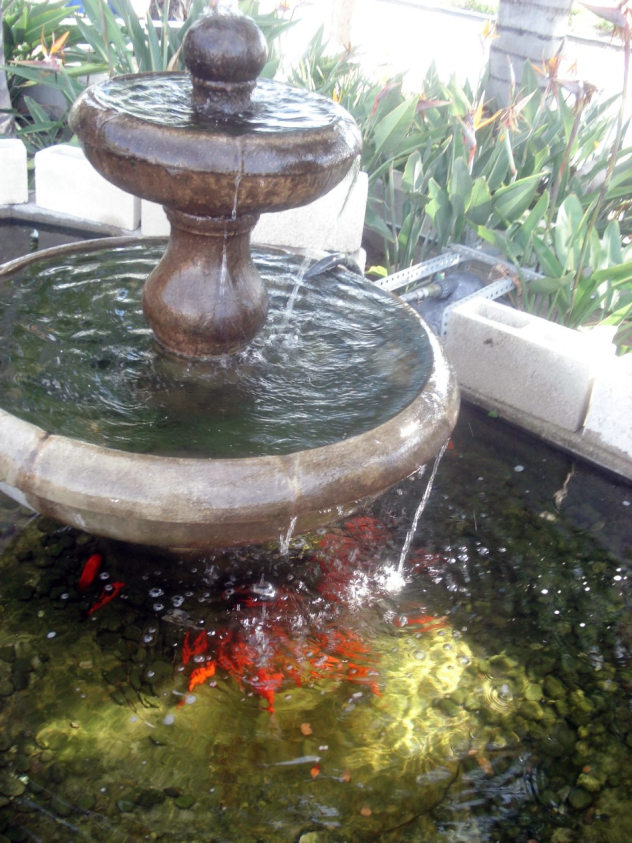 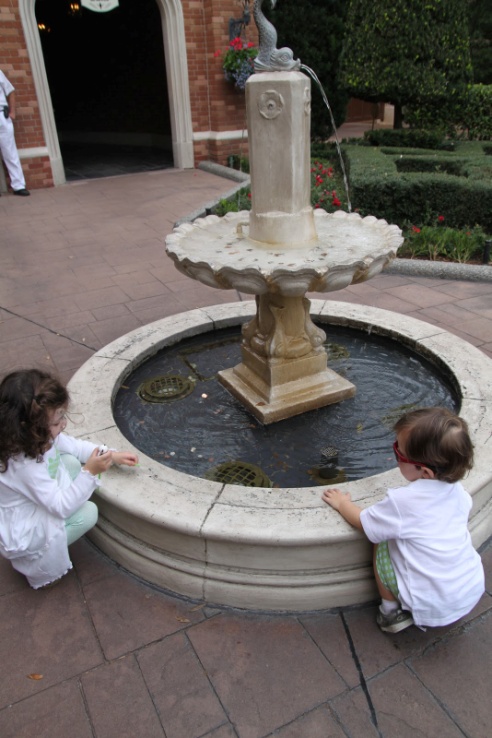 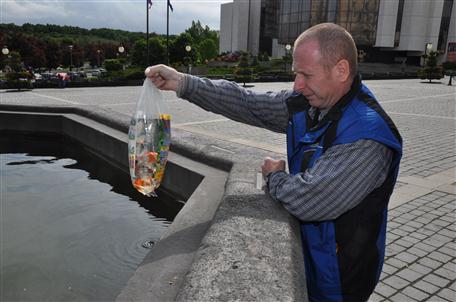 Most
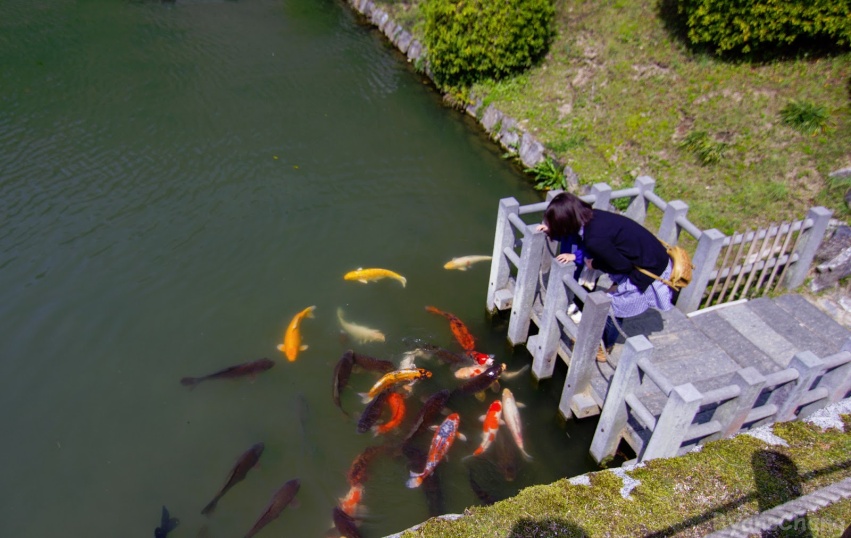 Chov v rybnících
Rybníky v parcích 
	(např. zámek Průhonice)
Atrakce pro turisty, krmení
Přírodě blízké prostředí
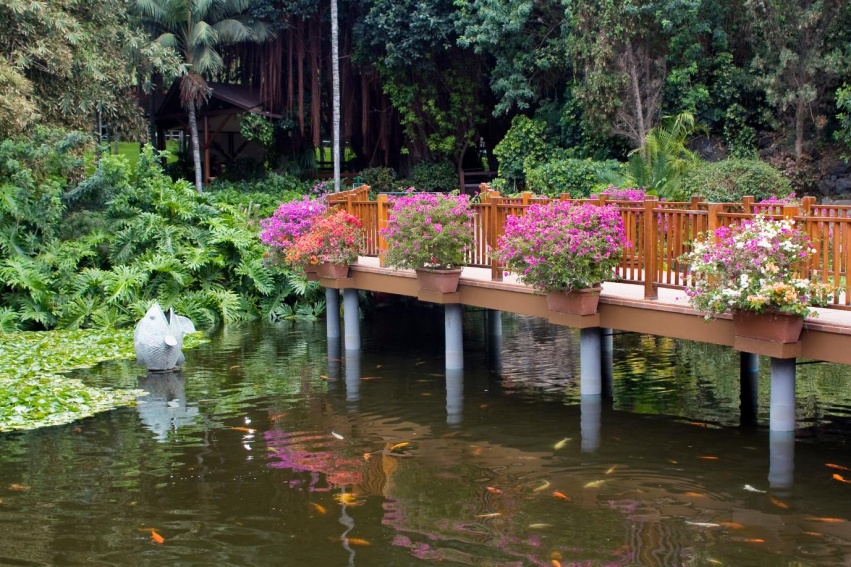 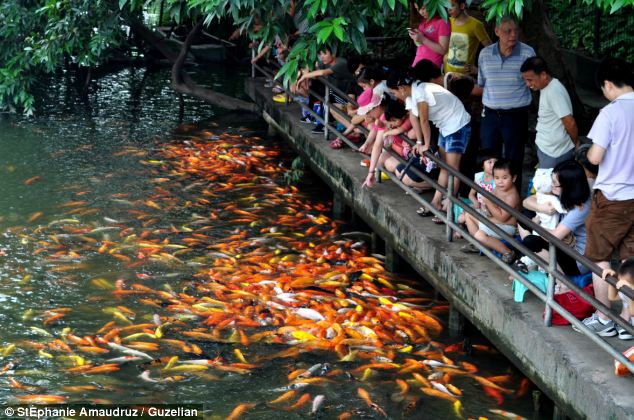 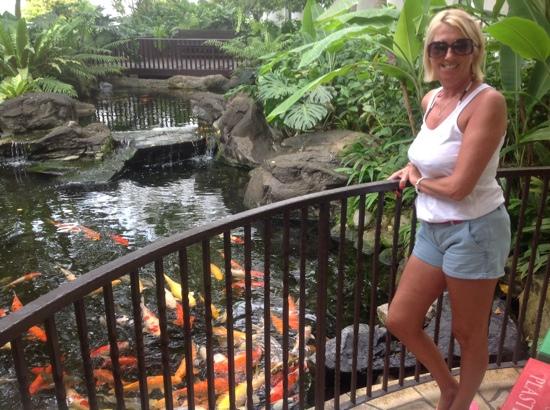 Chov v zahradních jezírkách
Tradice v Číně a následně v Japonsku – nejprve chov na maso, po objevení se červeného zbarvení šlechtěny barevné variety
Prvními rybami chovanými čistě pro okrasné účely byli karasi zlatí v rybníku v císařské zahradě ve městě Chang-čou v Číně v roce 1163 n. l. 
Stoupající popularita i jinde ve světě včetně ČR
Pokud je jezírko hlubší než 1 m, je možný celoroční chov
Pro ryby objem vody
	alespoň 10 m3
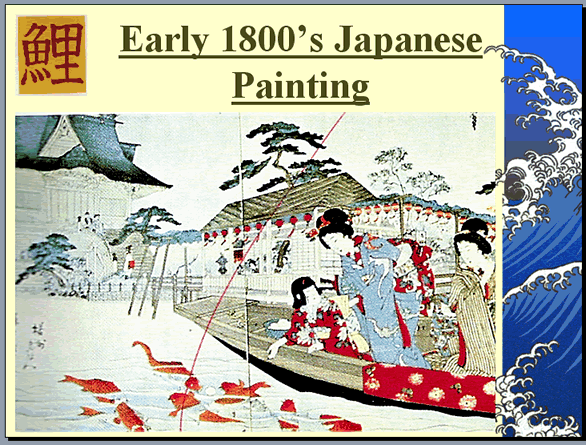 Výstavba jezírek
 specializované firmy
 svépomocí
 plastové bazény
Založení zahradního jezírka
Umístění: jezírko by mělo být částečně zastíněné;               v blízkém okolí by neměly být velké listnaté stromy (spadané listí se může ve vodě rozkládat a zhoršovat tím její kvalitu)

Konstrukce: 
beton (v současnosti se moc nevyužívá, je dražší a často praská)
plastový bazén (dobře těsnící, pevně dané rozměry, malá hloubka)
PVC fólie (při nešetrném zacházení se může protrhnout, tvar a rozměry jezírka podle konkrétní situace a požadavků majitele) – u méně kvalitních fólií životnost 15-20 let, pak ztrácejí změkčovadla, tvrdnou a praskají
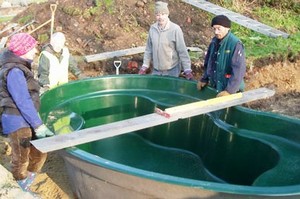 Plastový bazén
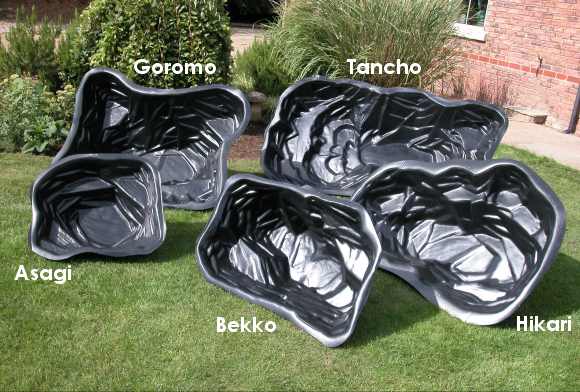 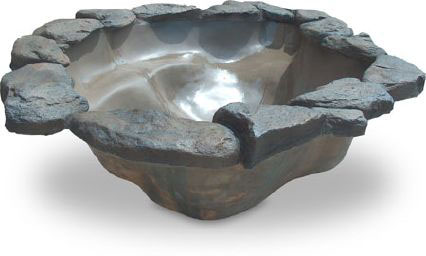 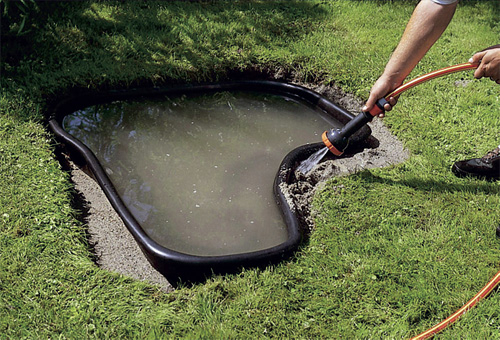 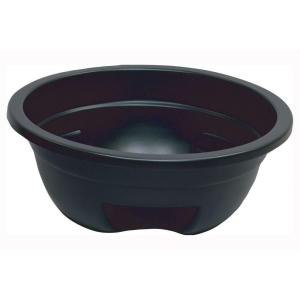 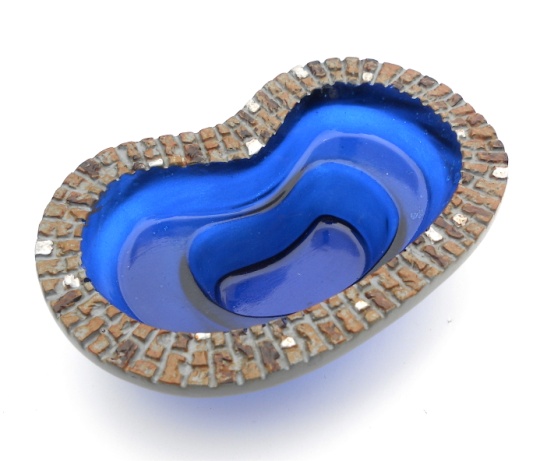 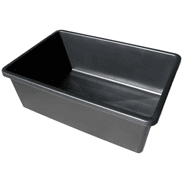 PVC fólie
jezírka do 5 m3 - tloušťka fólie 0,5-1 mm
jezírka nad 5m3 - tloušťka fólie 1,5 mm
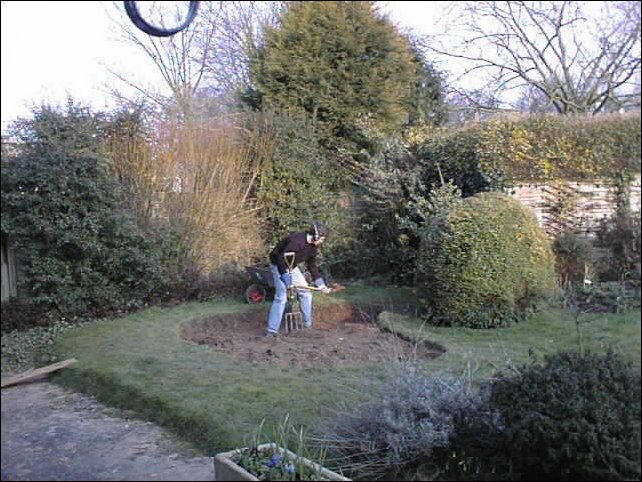 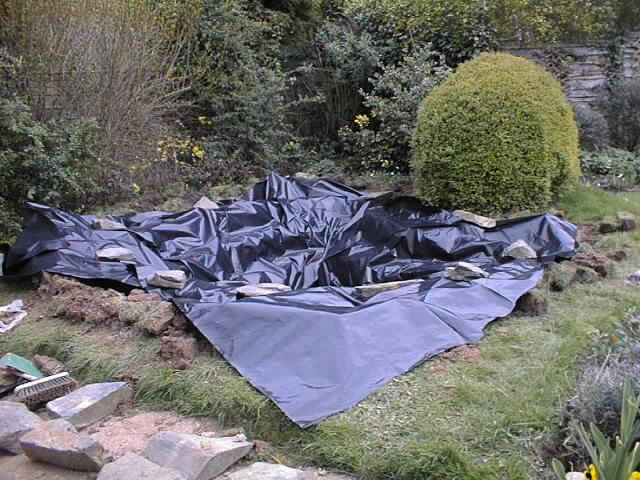 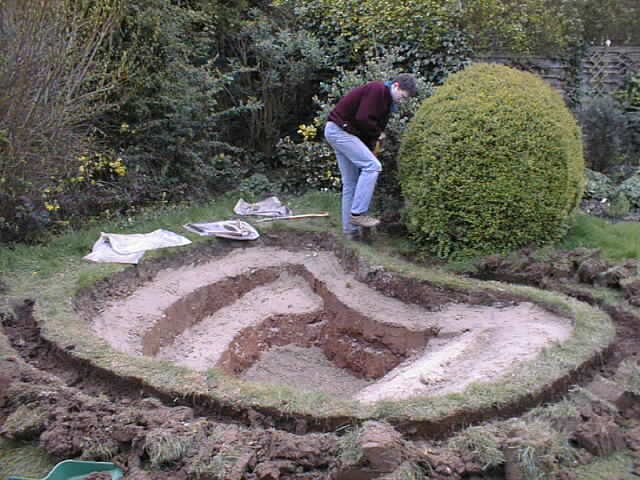 Položení podkladové geotextilie a pokrytí PVC fólií
Vytyčení tvaru
Vyhloubení teras
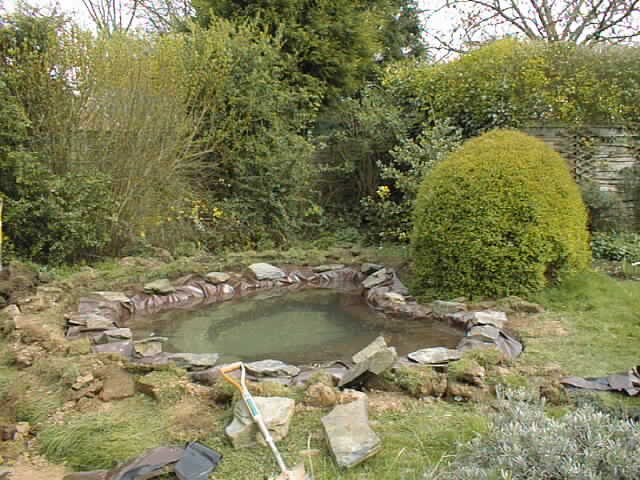 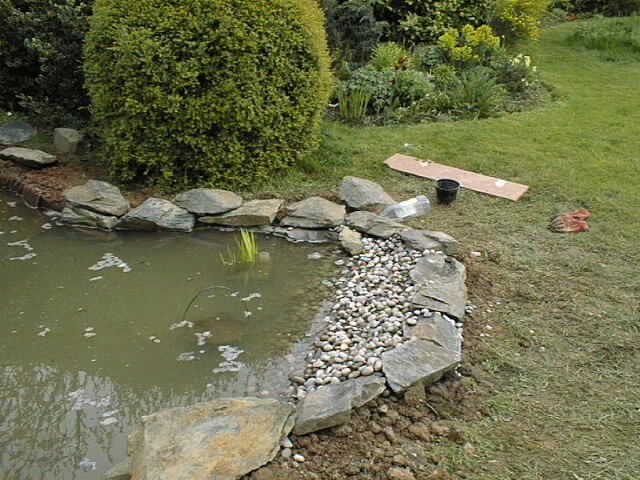 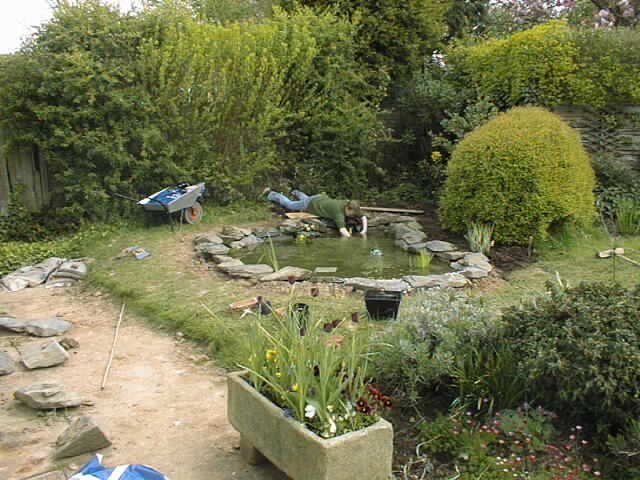 Napuštění vody
Dobudování břehu
Umístění techniky a rostlin
Kutilské kreace
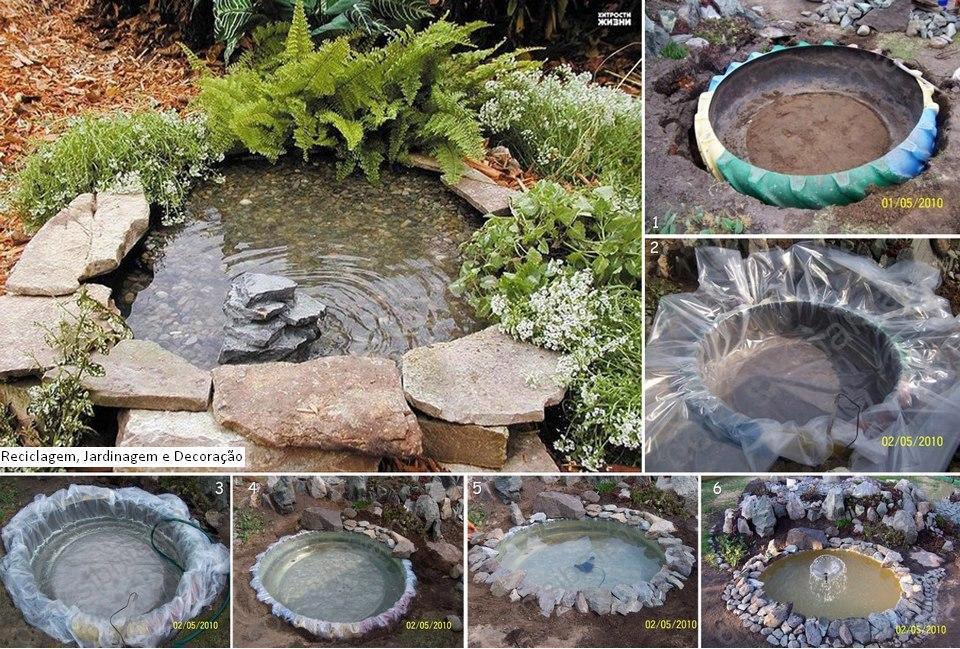 pneumatika
Technické vybavení jezírka
malé filtry (pro malé nádrže) – umístí se přímo do jezírka
vnější filtry – jsou umístěny nad úrovní hladiny mimo jezírko, snadno se obsluhují i čistí, mají dostatečně velkou kapacitu pro biologickou filtraci (ideální je 10 % objemu jezírka)
kořenová filtrace – voda je z jezírka odváděna do břehové vegetace
hladinový sběrač nečistot (skimmer) sbírá větší plovoucí nečistoty, čeří vodu
ponořené čerpadlo – vhání vodu do filtru (výkonné tak, aby přečerpalo objem jezírka jednou za dvě hodiny), je na něj možné napojit fontánku
UV sterilizér – produkuje UVC záření (požadovaný výkon 2 W na 1 m3 vody), které likviduje bakterie, řasy, sinice a prvoky, může být integrovaný ve vnějším filtru
provzdušňovač – ponořený kotouč, skrz který vhání kompresor do jezírka vzduch
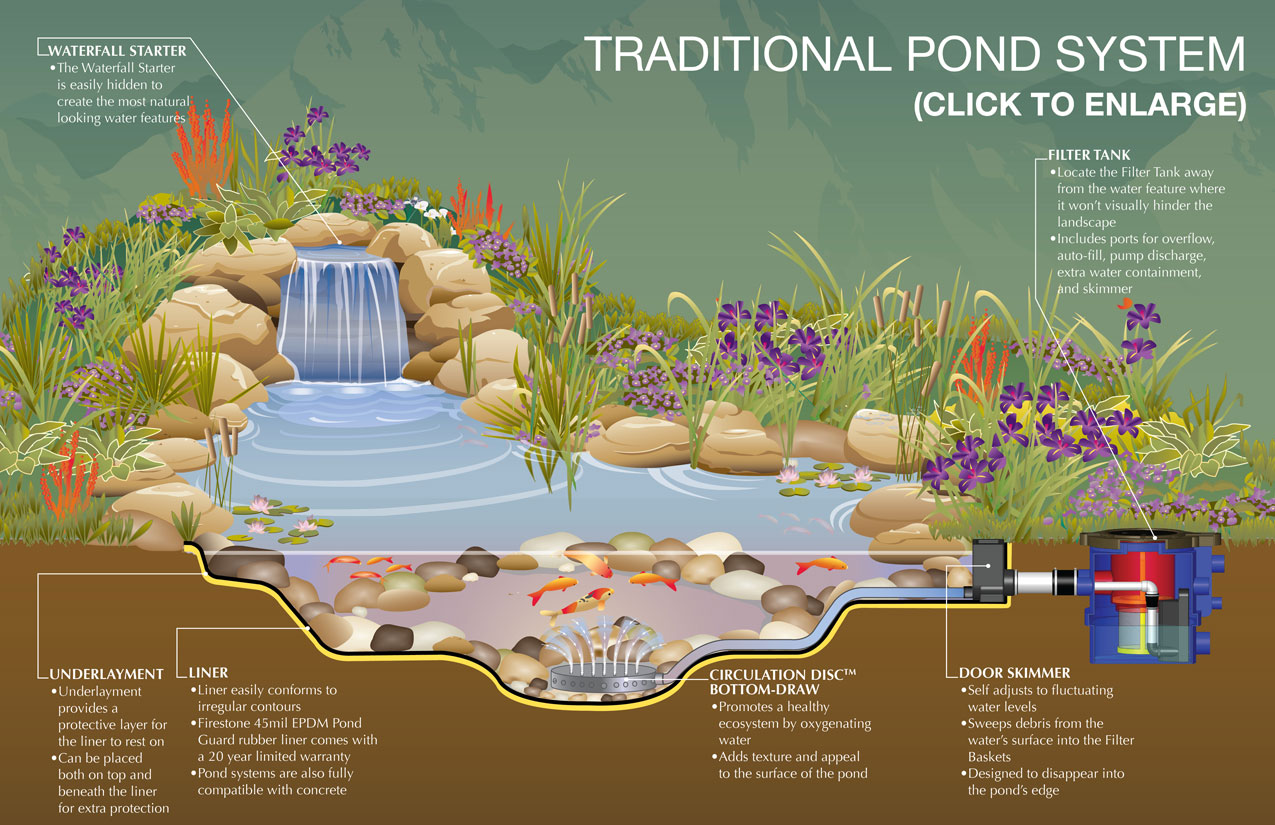 vodopád napojený na čerpadlo
ZAHRADNÍ JEZÍRKO S VYBAVENÍM
vnější filtr ukrytý pod zemí, je na něj napojen skimmer
ochranná geotextiliezabraňující protržení vodotěsné fólie
nepropustná fólie z PVC, na které je nasypán substrát
hladinový sběrač nečistot (skimmer)
koncovka na výpustní hadici, která reguluje proudění vody
Rostliny
Košíky či jutové kapsy se substrátem, do něj se zasadí rostlina a zatíží se kačírkem, oblázky nebo pískem, případně i hnojivo






Hluboká zóna – sází se do bahnitého substrátu
např. leknín (Nympha), stulík (Nuphar), plavín (Nymphoides)…

Mělká zóna – sází se do suchého substrátu a teprve potom se ponoří
např. puškvorec (Acorus), žabník (Alisma), kalatka (Aponogeton), stolístek (Myriophyllum), vodní mor (Elodea), parožnatka (Chara), rdest (Potamogeton), šípatka (Sagittaria)…

Plovoucí rostliny – např. babelka (Pistia), tokozelka (Eichhornia), okřehek (Lemna),           			     kotvice (Trapa), řezan (Stratiotes)…

Břehová zóna – bahenní rostliny (některé se mohou vysadit i do mělké zóny)
např. rákos (Phragmites), zevar (Sparganium), kosatec (Iris), orobinec (Typha),          pryskyřník (Ranunculus), blatouch (Caltha) kapraď (Dryopteris), skřípina (Scirpus)…
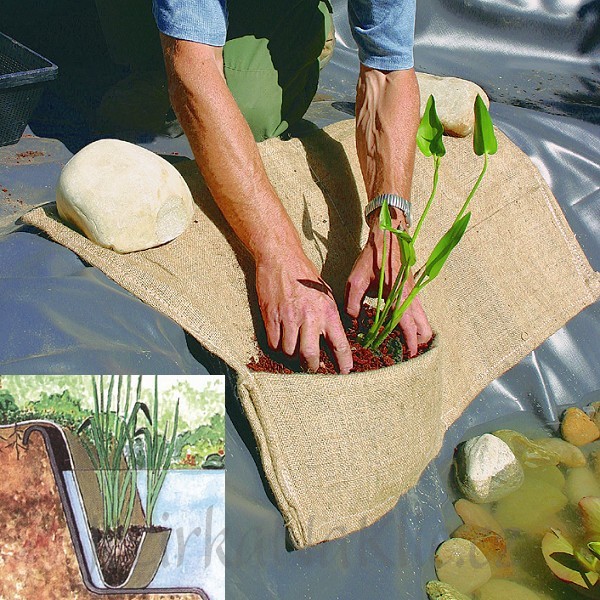 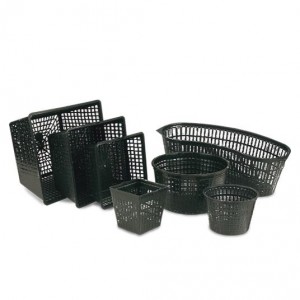 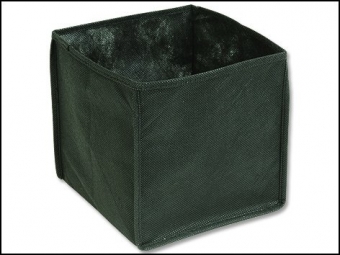 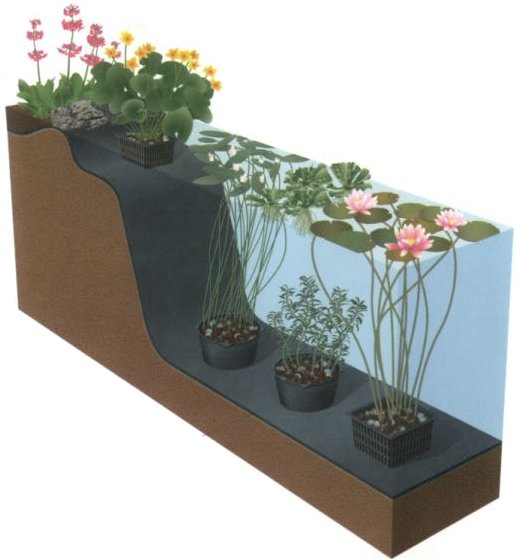 břehová vegetace
plovoucí rostliny
mělká zóna
hluboká zóna
Před zasazením se zastřihávají kořeny
Příklady jezírek  na chov ryb
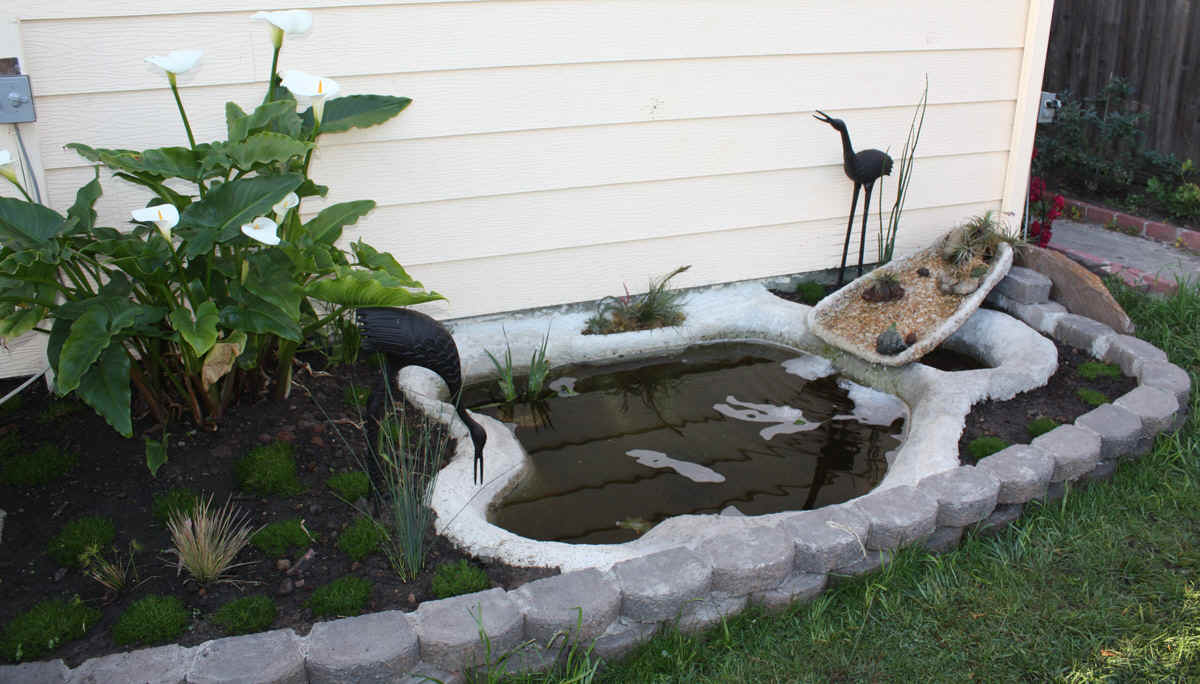 malá nádrž – pro chov ryb nevhodná
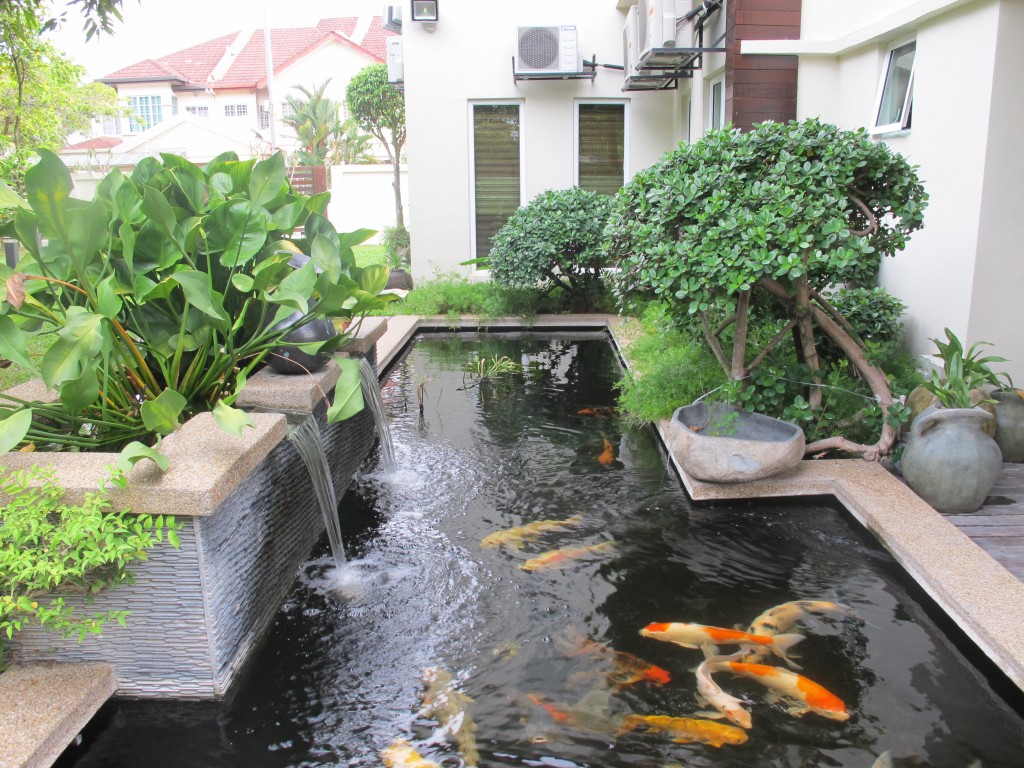 pravidelný tvar nádrže
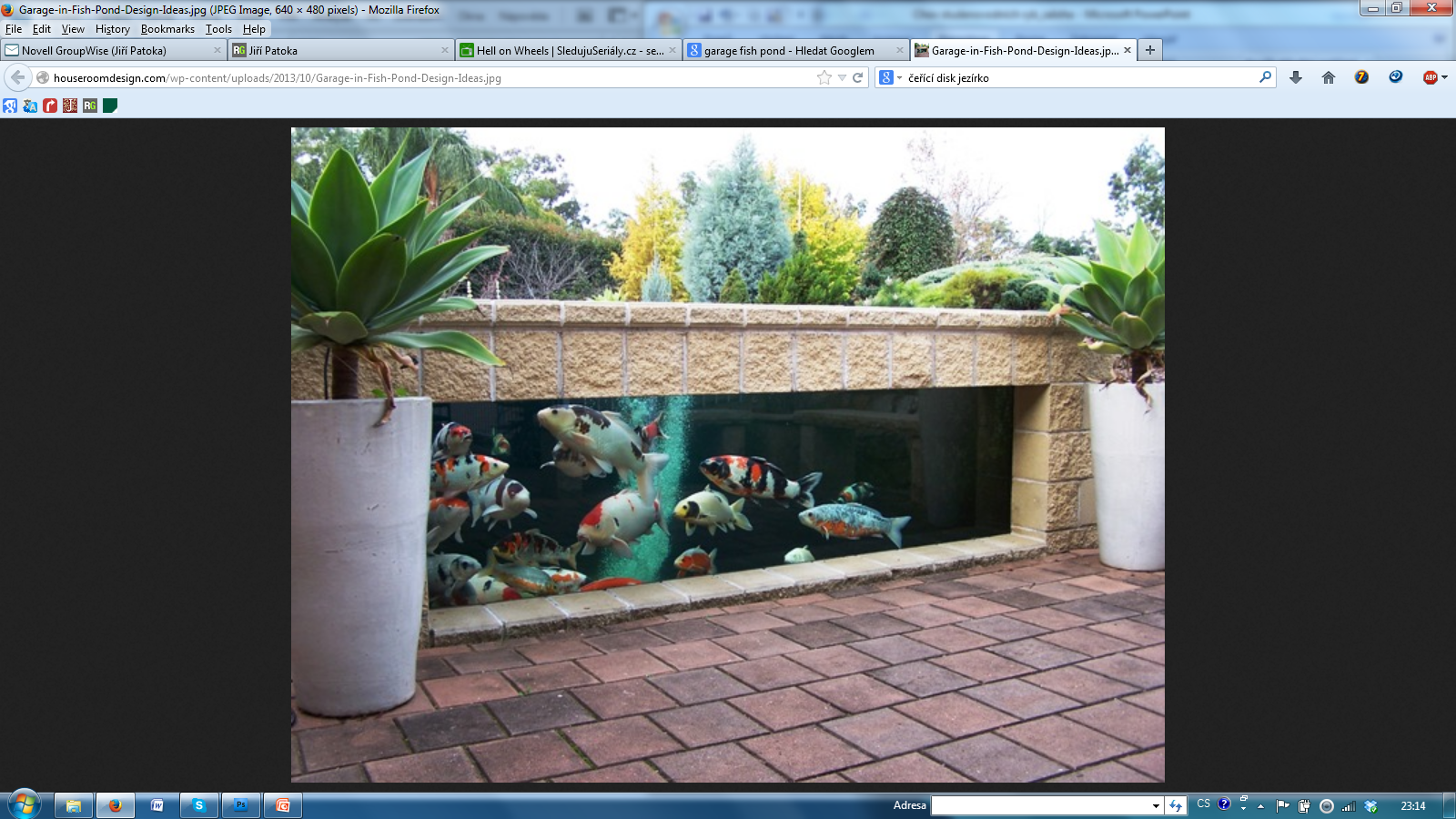 s bočním průhledem
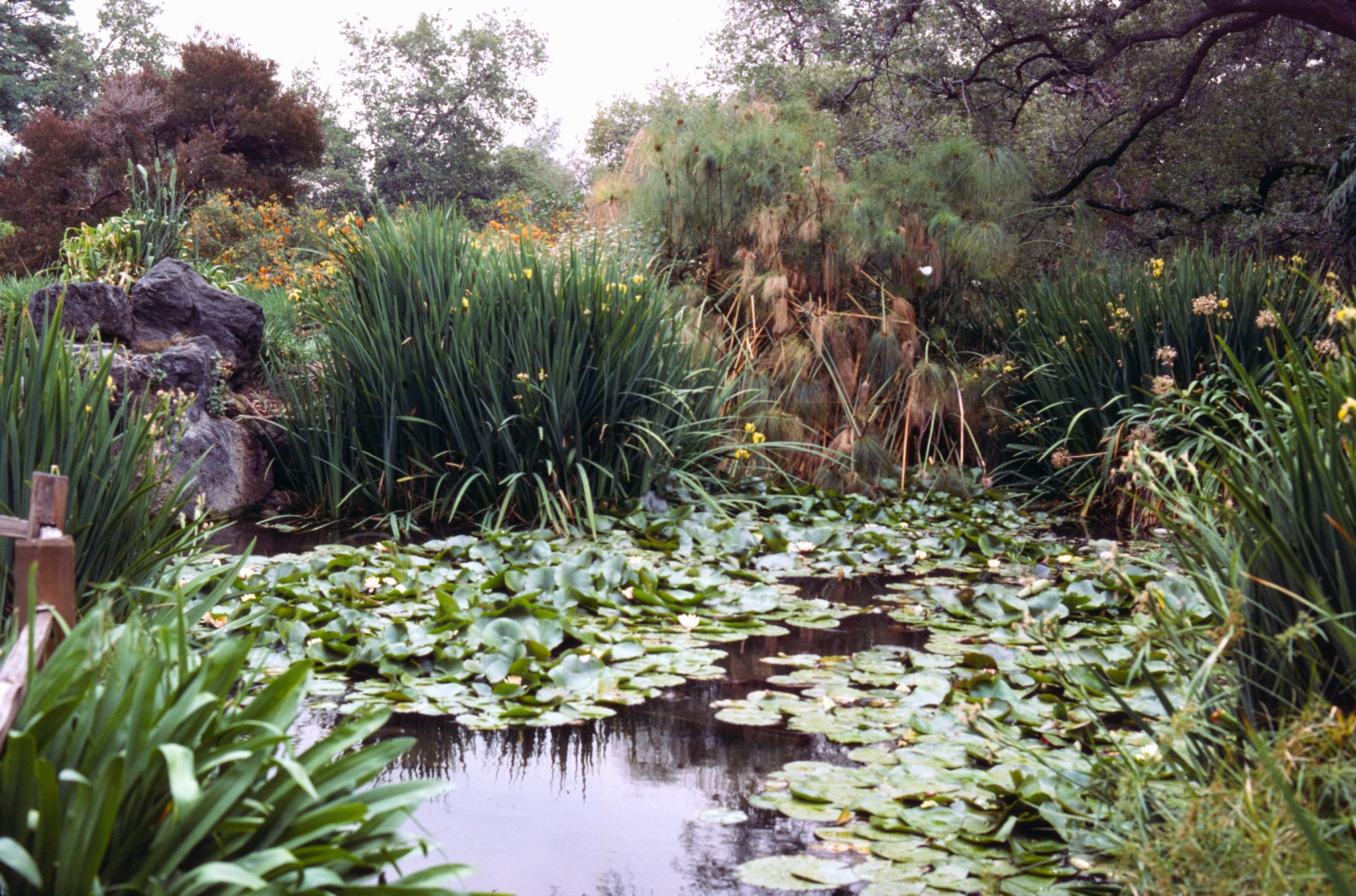 přírodě blízký typ
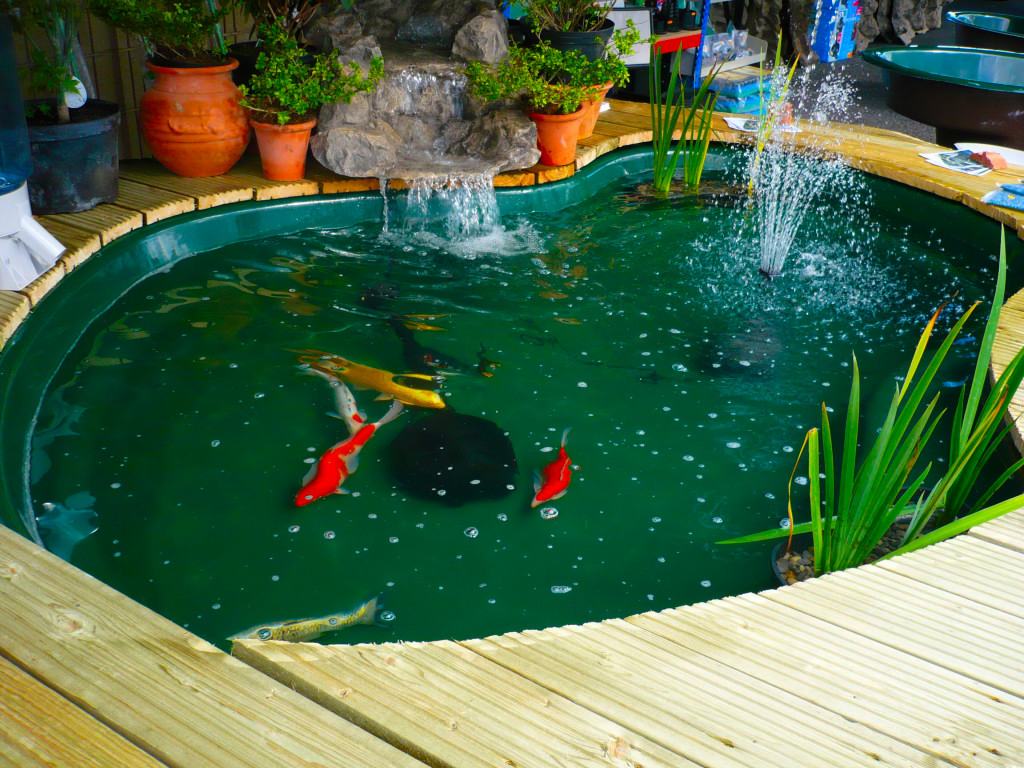 jezírko umístěné v budově
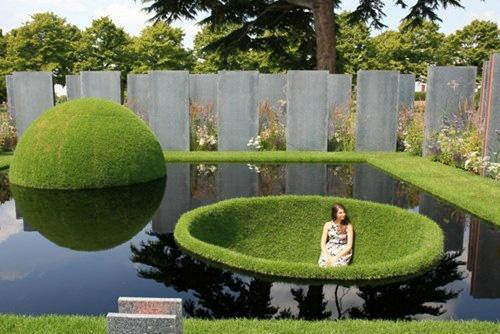 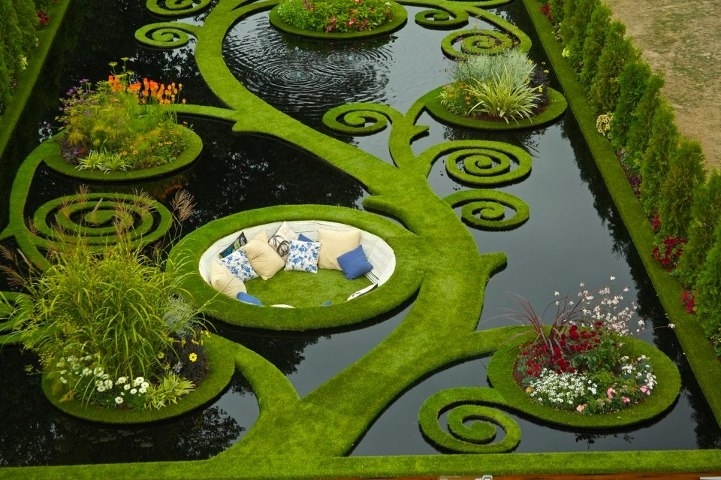 originální design
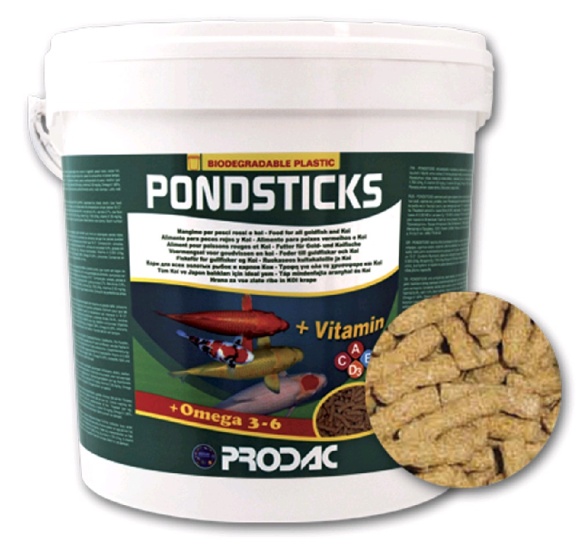 Krmení ryb
Přírodní krmiva (náletový hmyz, rostliny, ryby)
Umělá krmiva (pelety, granule, vločky)
Krmiva se „spirulinou“ na rozkrmení po zimování

Podle druhu a velikosti ryb
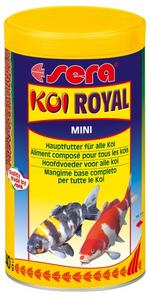 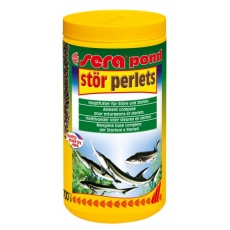 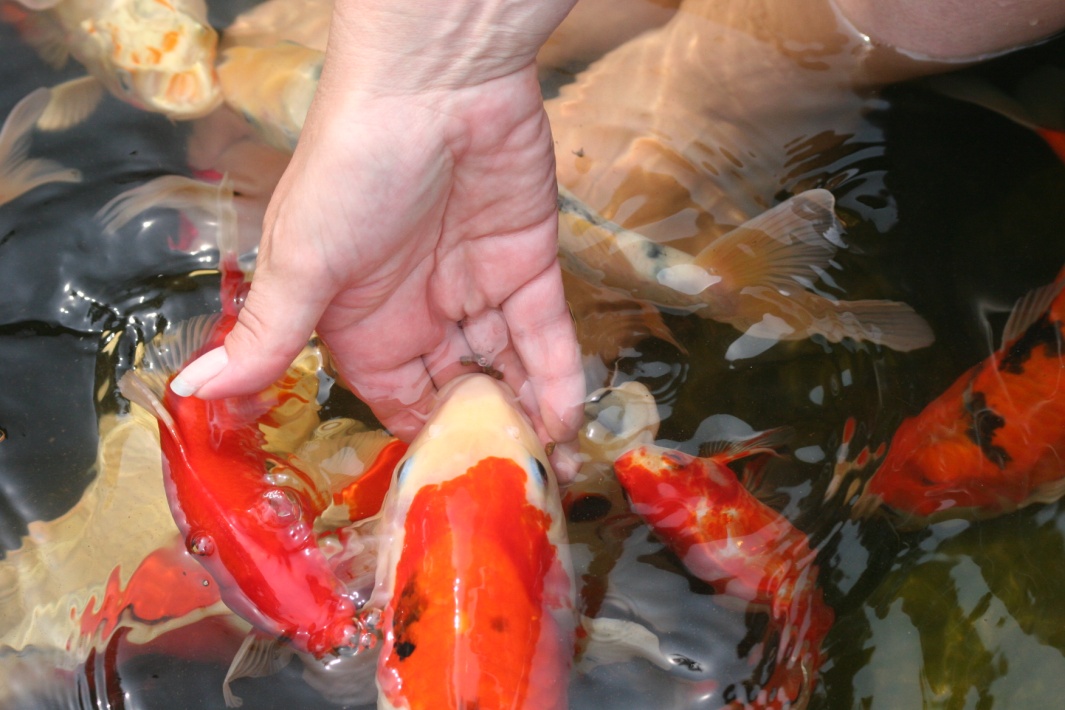 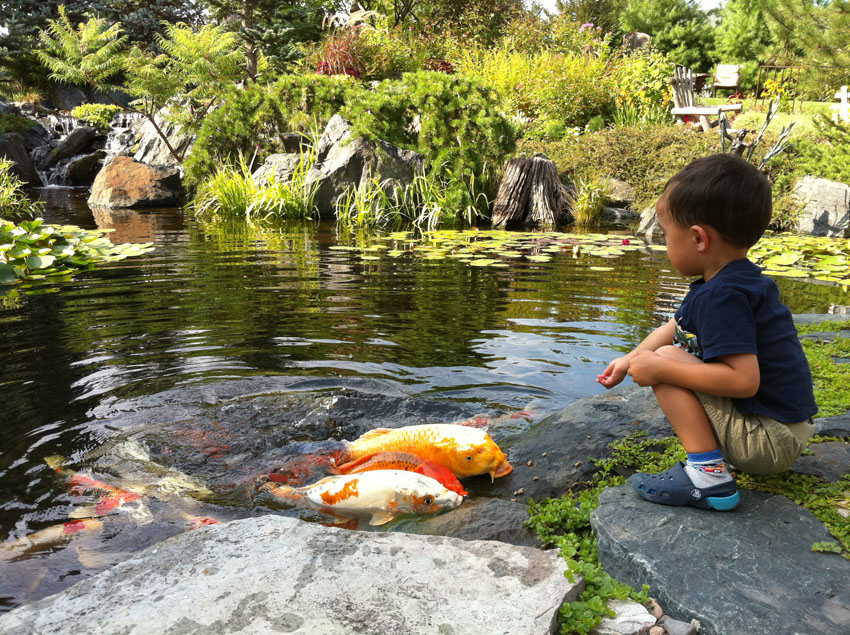 Rizika spojená s chovem
Únik nepůvodních druhů do volných vod – při povodních, záměrné vypuštění velkých jedinců

Chovatel nesmí umožnit nepůvodním druhům uniknout, porušil by tím zákon 144/1992 Sb., o ochraně přírody        a krajiny
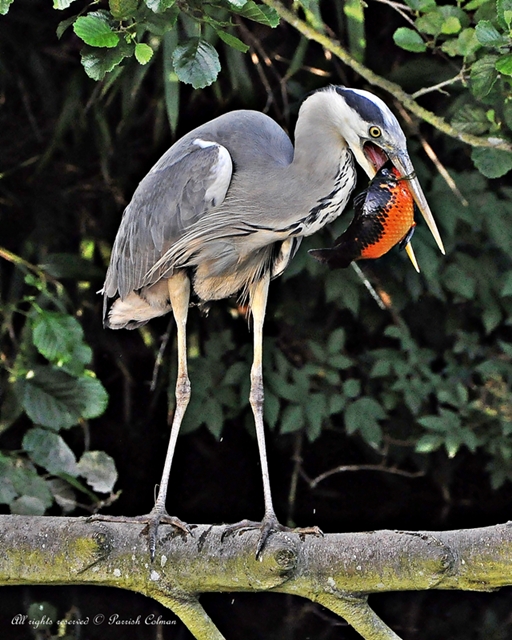 Predátoři
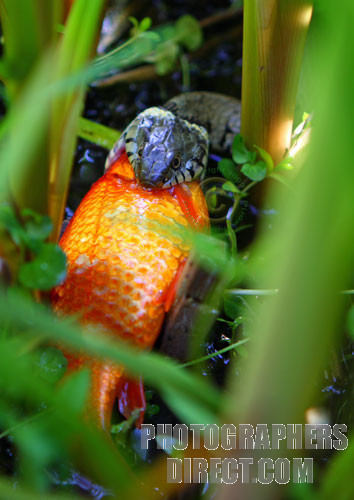 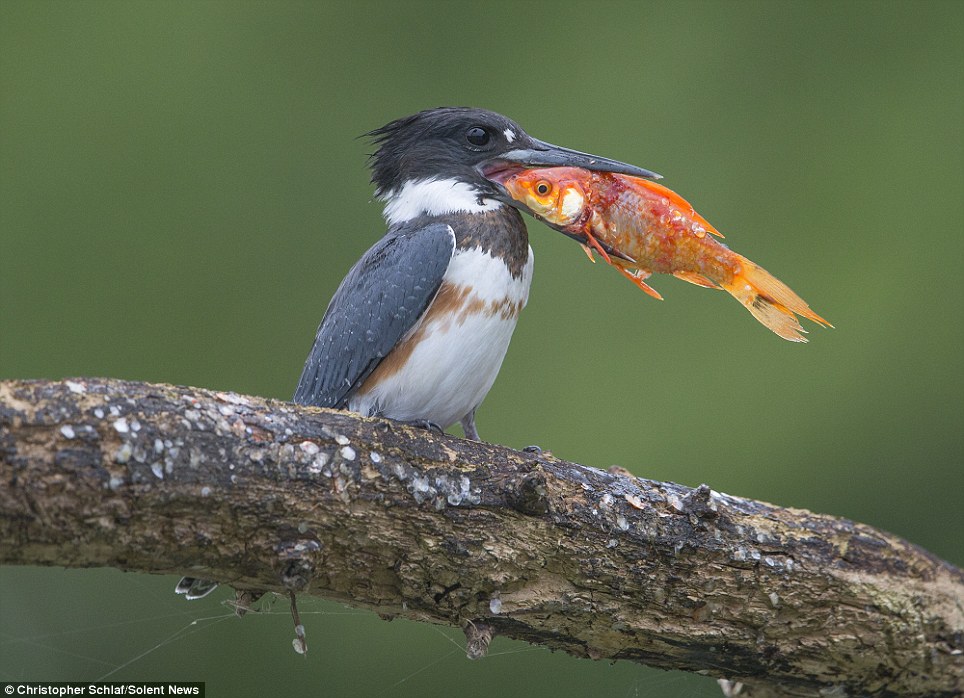 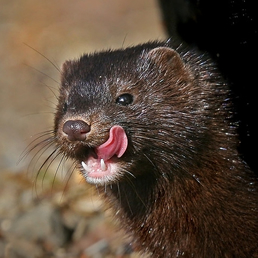 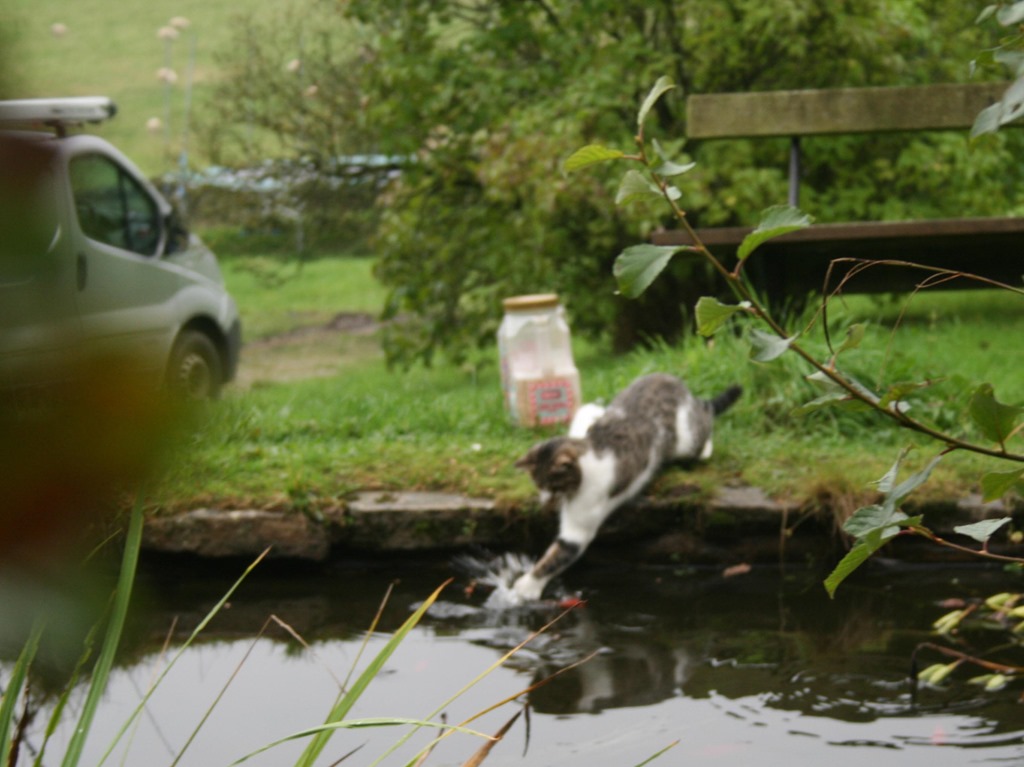 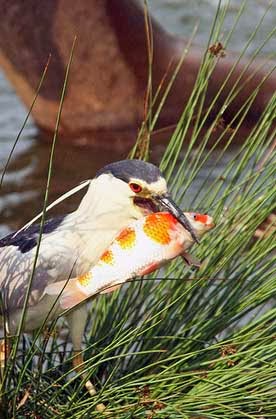 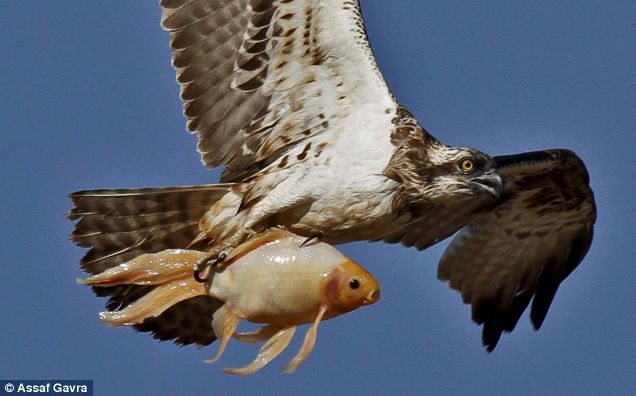 Chované studenovodní ryby
Barevný kapr (KOI, nishikigoi) Cyprinus rubrofuscus
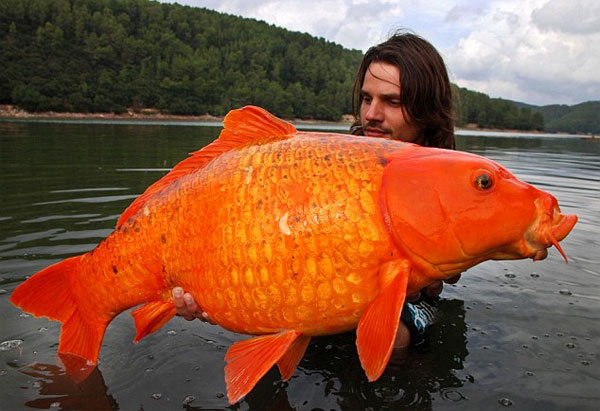 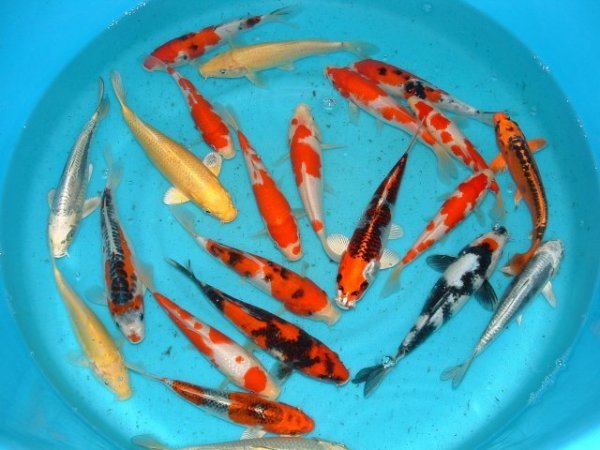 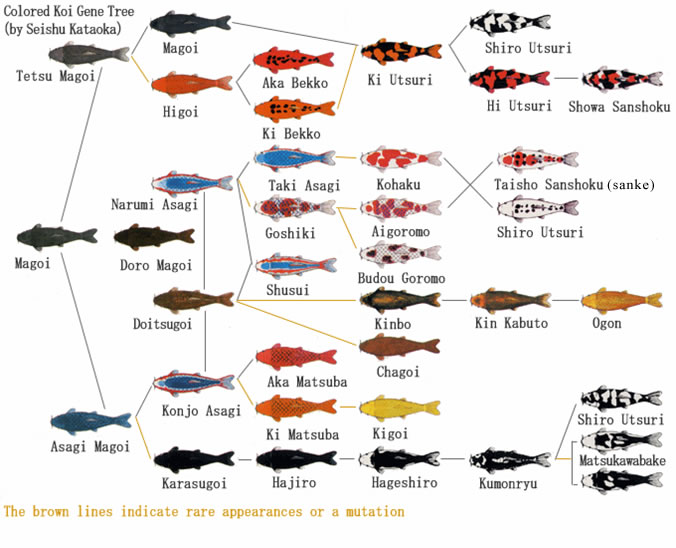 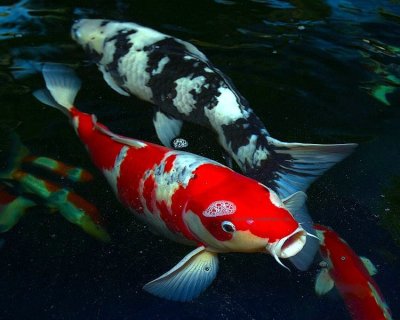 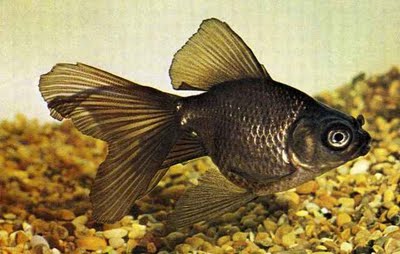 Karas zlatýCarassius auratus
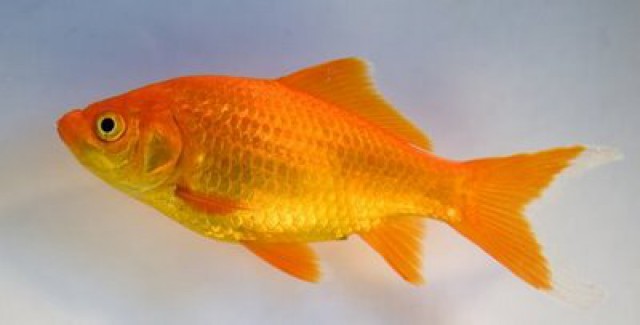 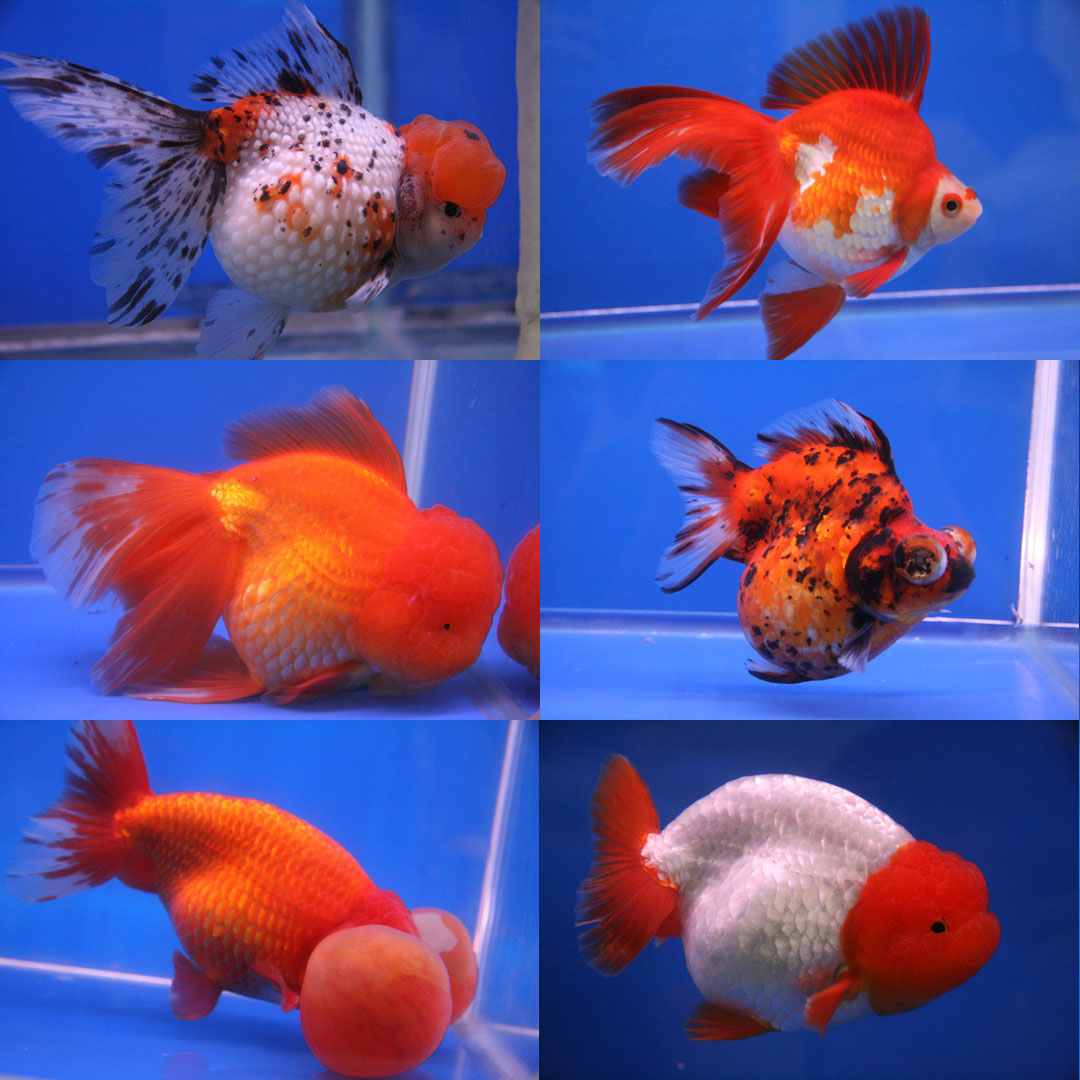 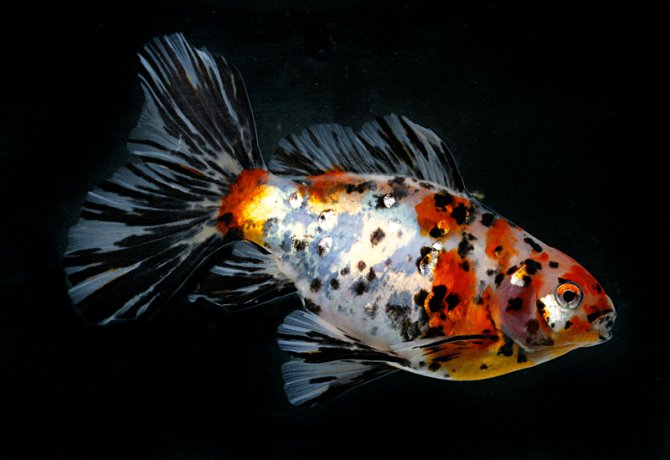 Lín obecnýTinca tinca
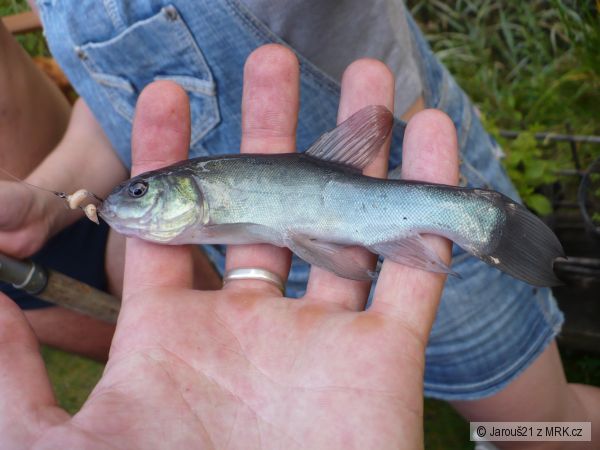 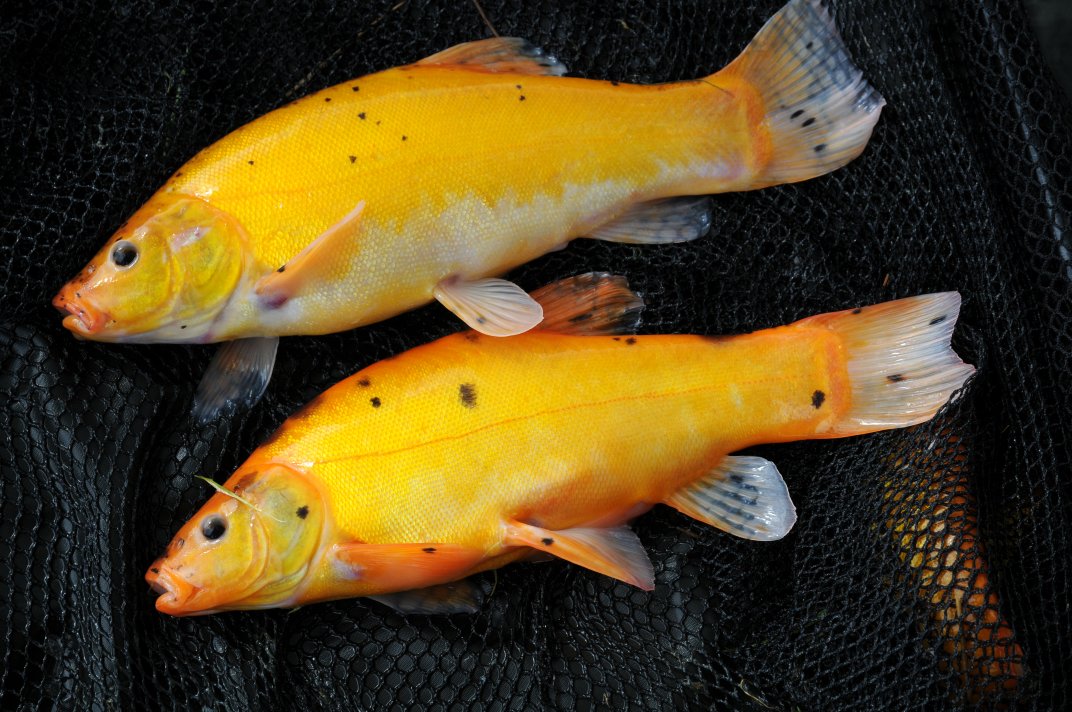 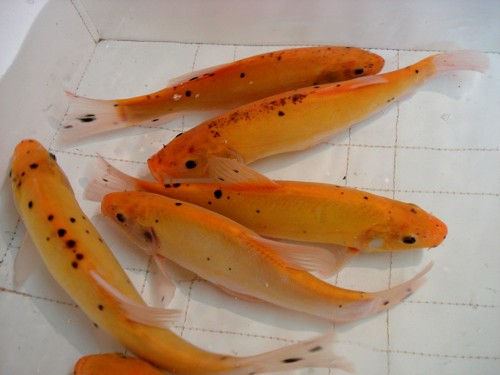 Perlín ostrobřichýScardinius erythrophthalmus
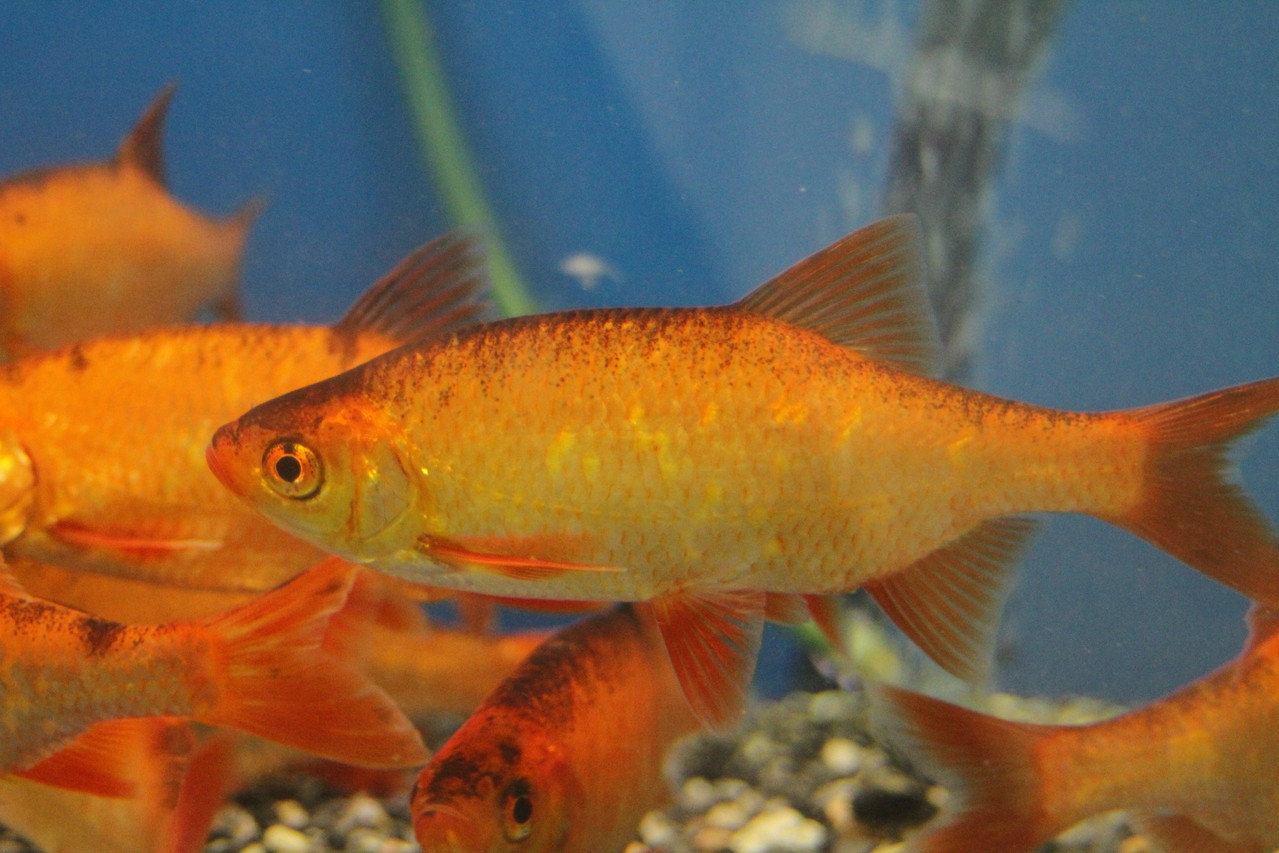 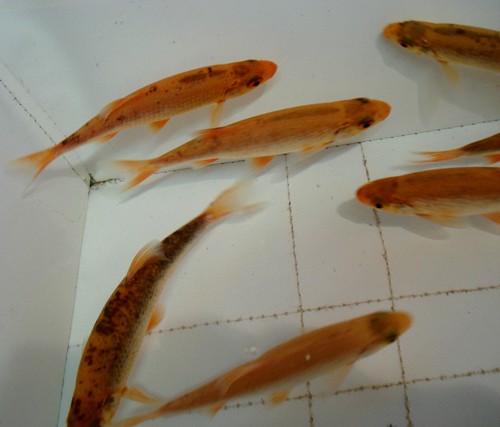 Jelec jesenLeuciscus idus
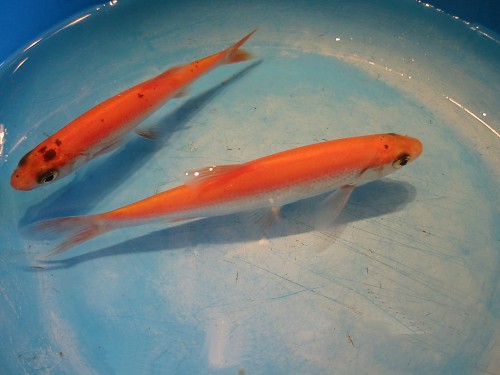 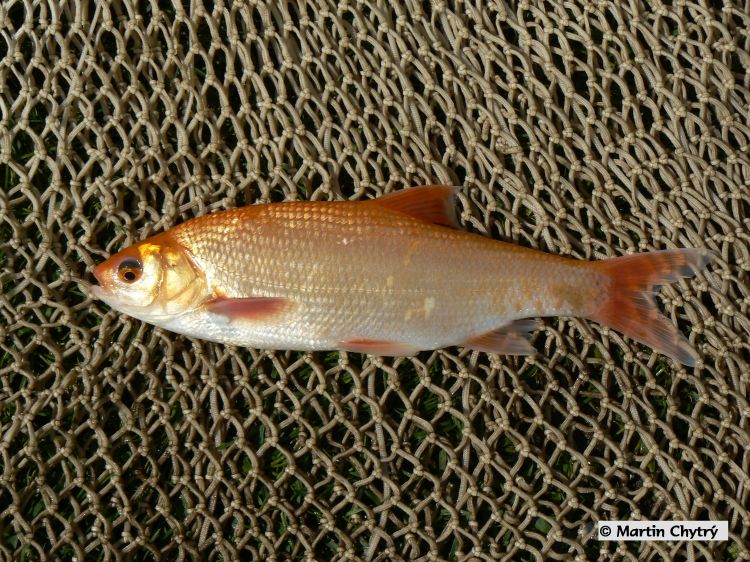 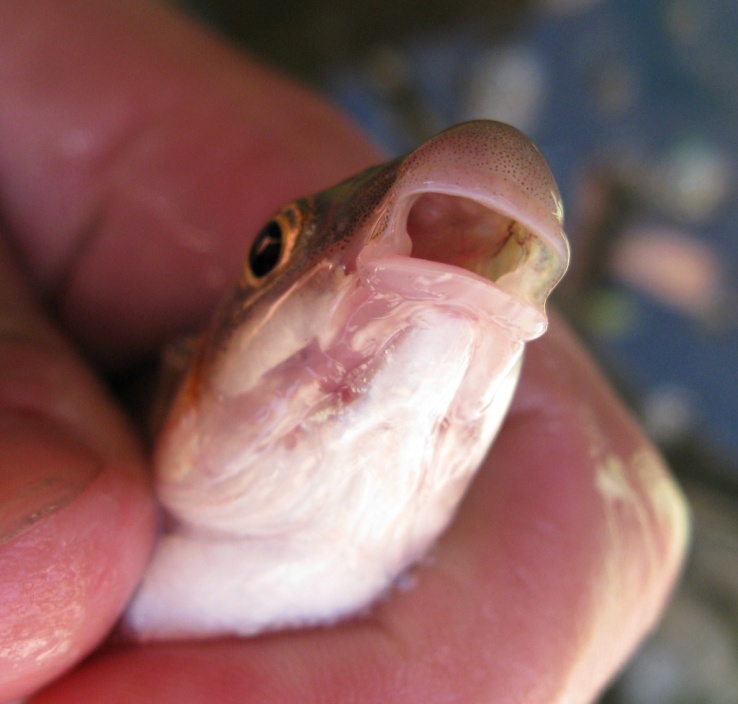 Ostroretka stěhovaváChondrostoma nasus
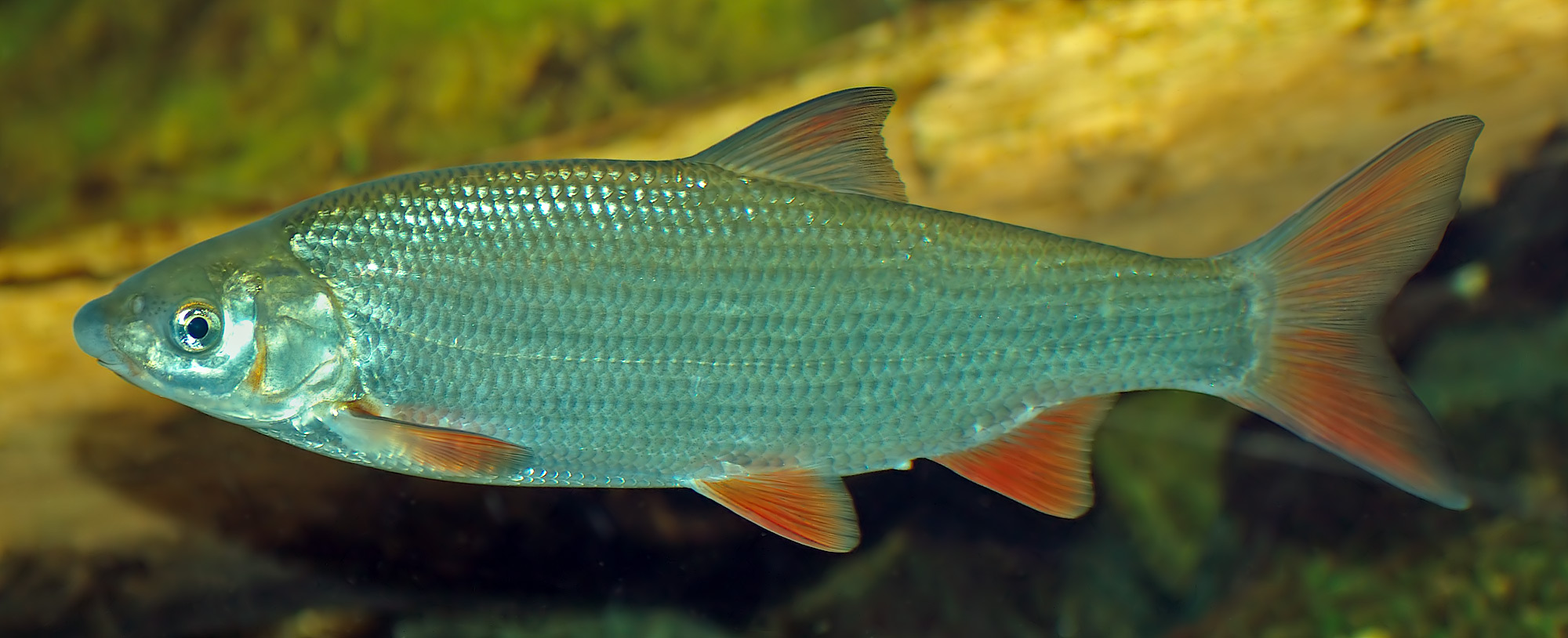 Slunečnice pestráLepomis gibbosus
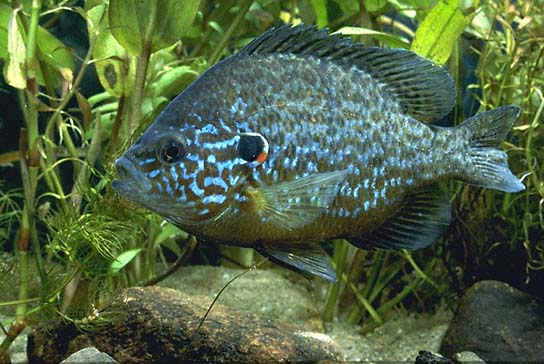 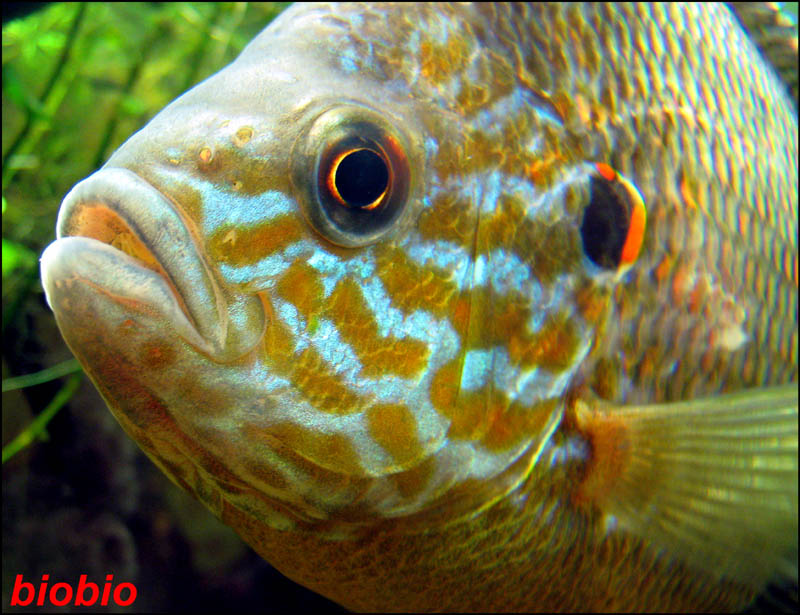 Sumec velkýSilurus glanis
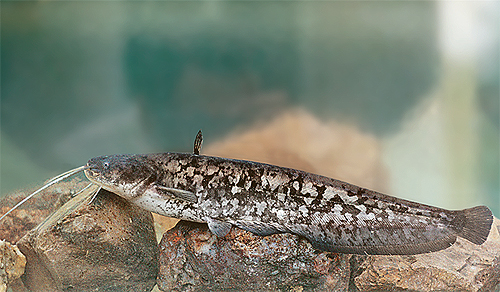 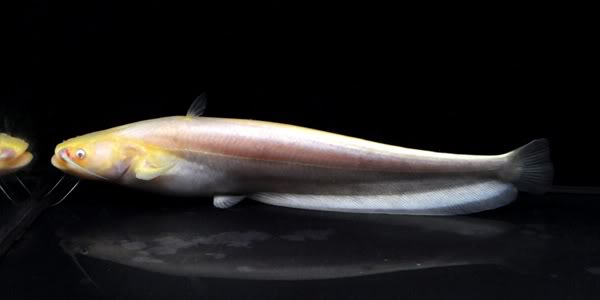 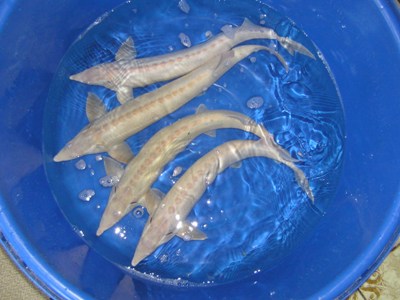 Jeseteři a veslonosiAcipenser a Polyodon
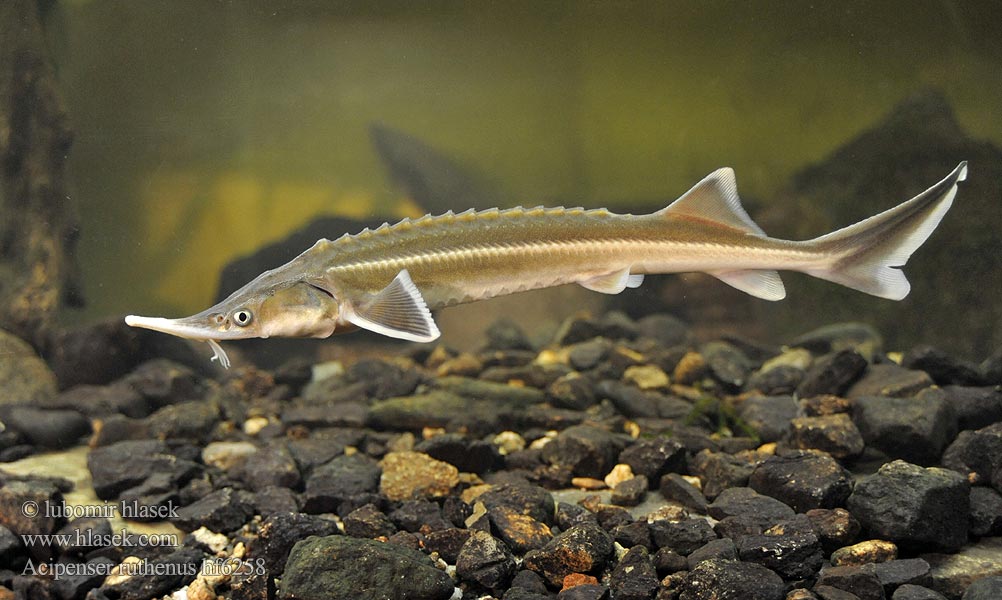 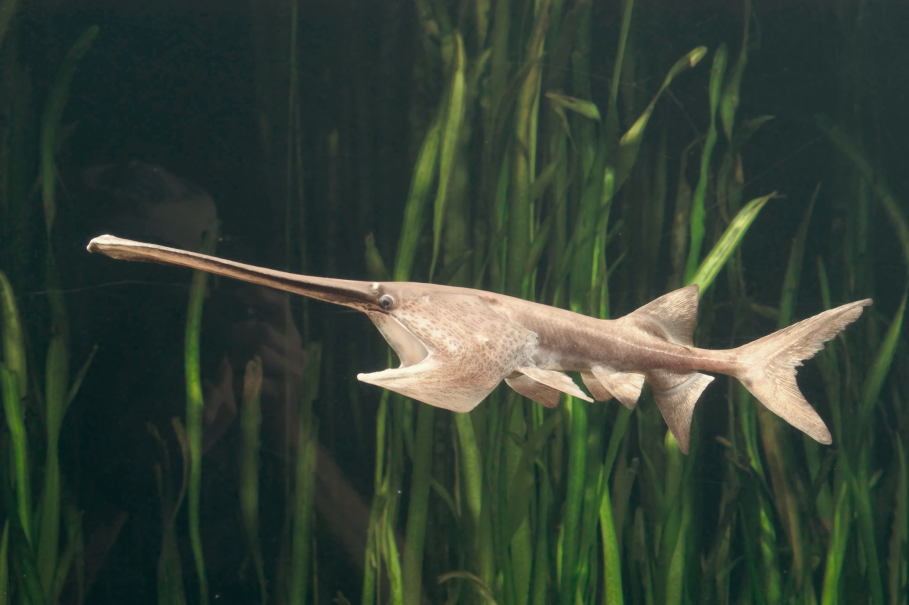 Děkuji za pozornost
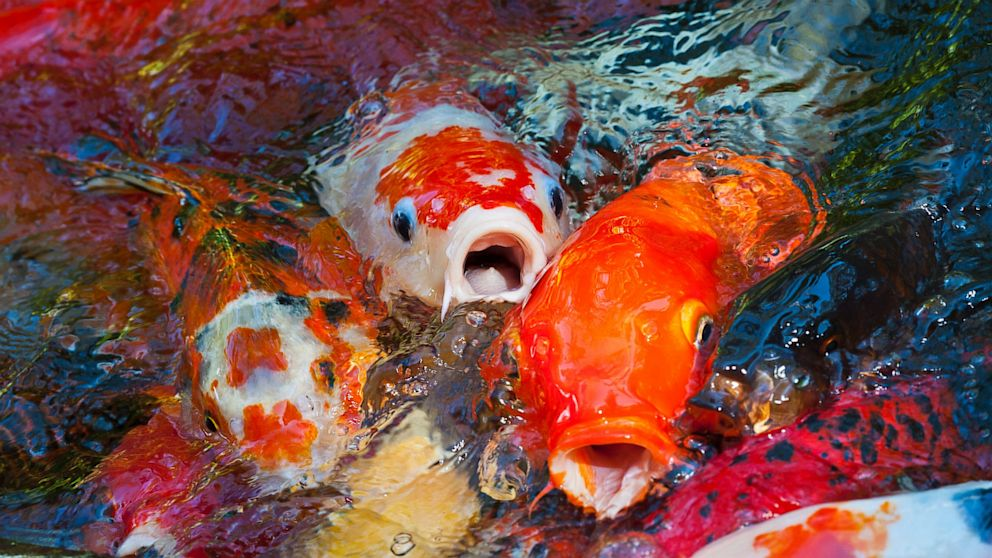